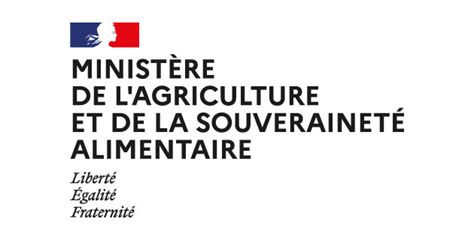 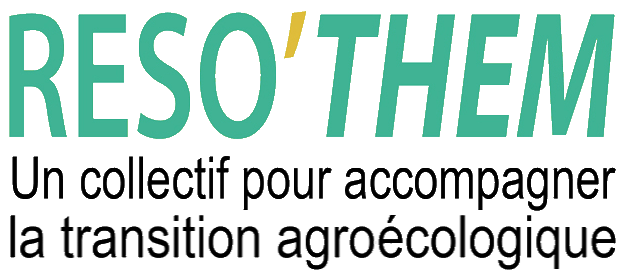 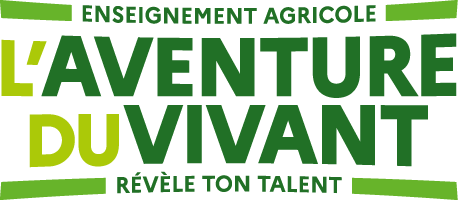 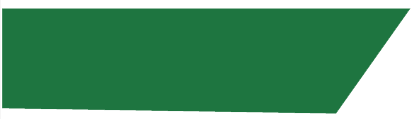 Contacts : 

Zanchi Emmanuelle animatrice Réso’them Elevage
emmanuelle.zanchi@educagri.fr

Briand Delphine 
Chargée de mission pédagogie
delphine.briand@bergerie-nationale.fr

Mars 2024
CONSTRUIRE SA FRESQUE D’EXPLOITATION

RÉSO’THEM Elevage, Bergerie Nationale
CARTES A JOUER
À télécharger, imprimer, découper, compléter
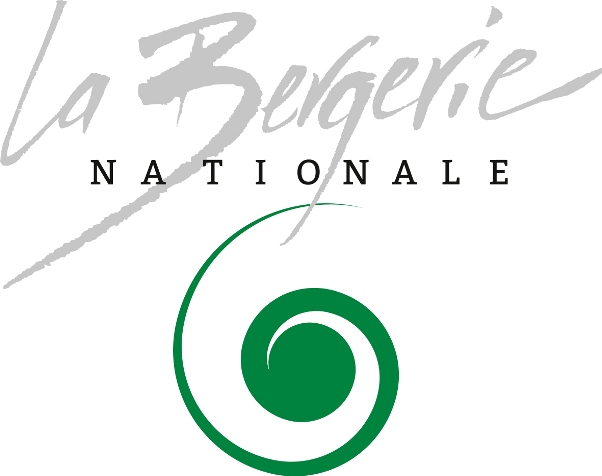 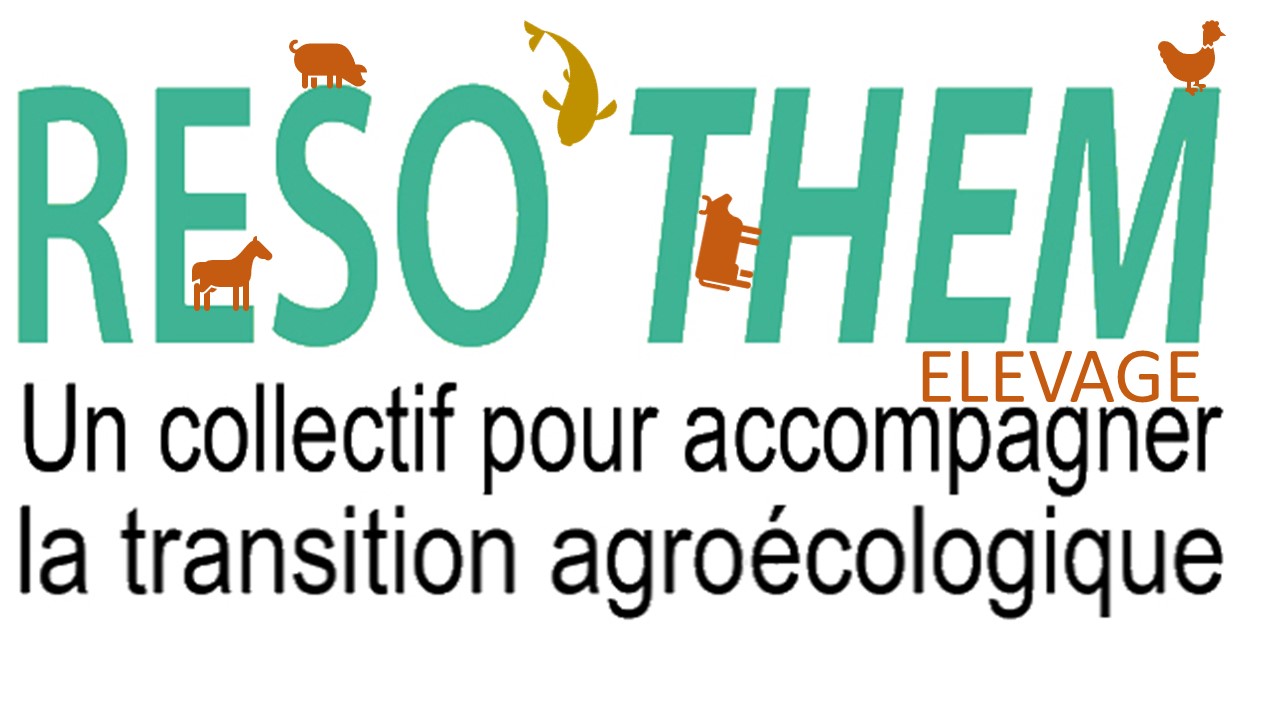 https://chlorofil.fr/reseaux
https://adt.educagri.fr/acteurs-et-dispositifs/acteurs/resothem-bdapi
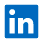 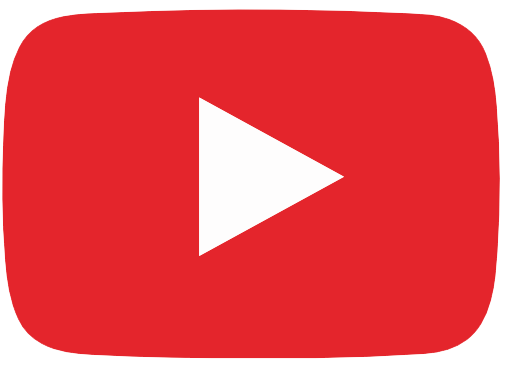 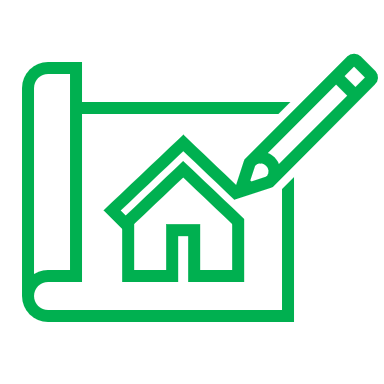 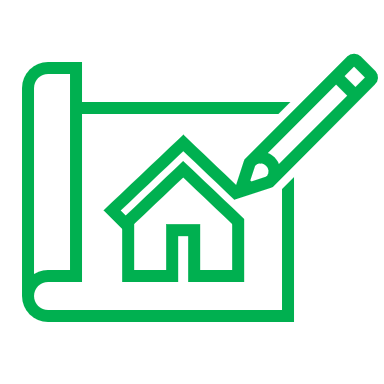 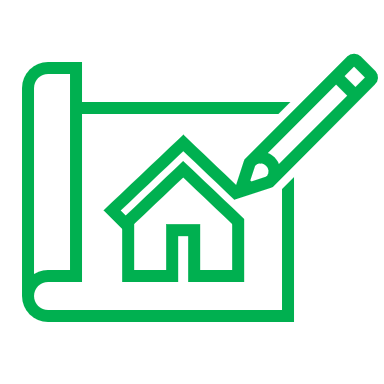 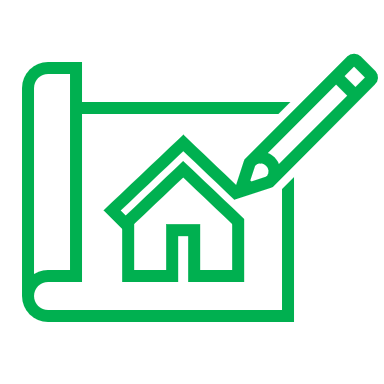 Equipement : matériel et bâtiment
Diversification des productions
Gestion du pâturage
Signe officiel de qualité, label
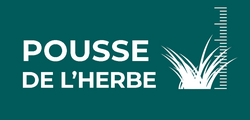 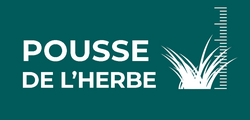 Collaboration
Collaboration
Collaboration
Collaboration
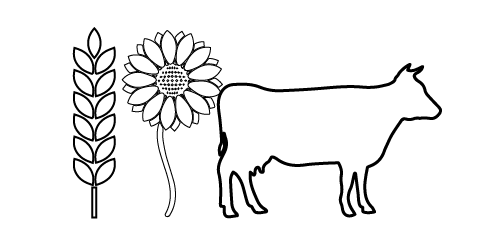 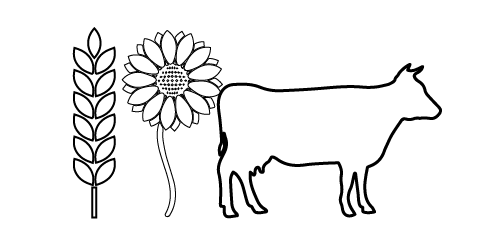 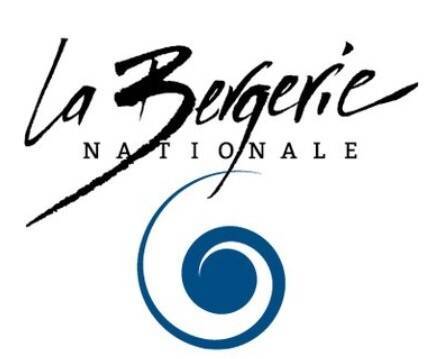 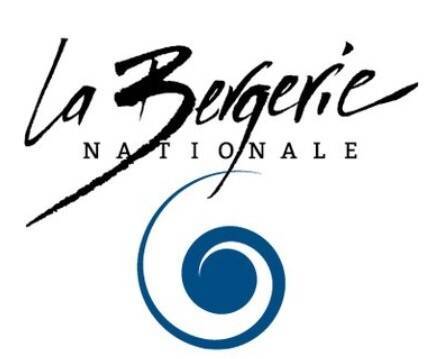 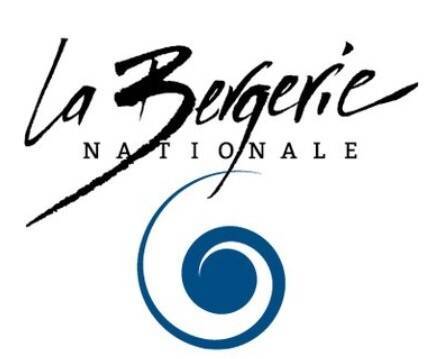 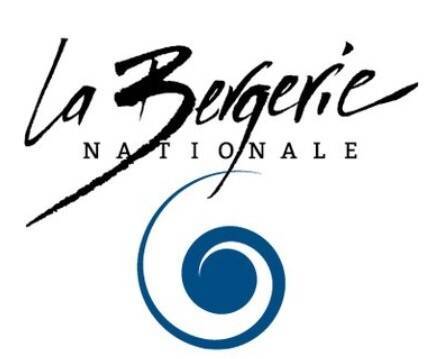 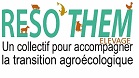 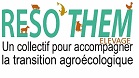 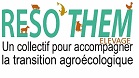 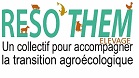 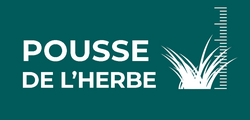 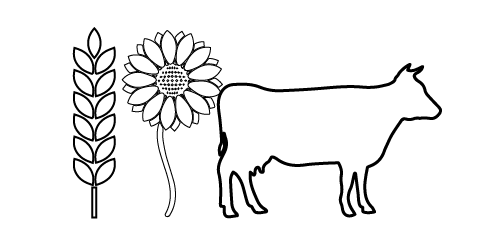 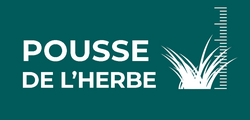 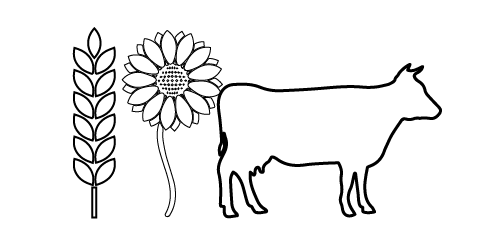 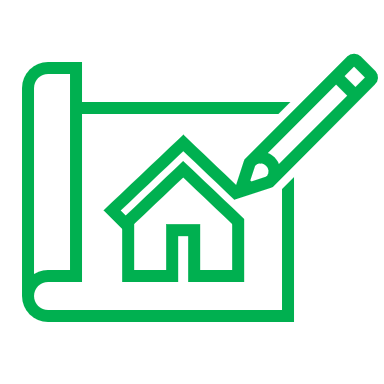 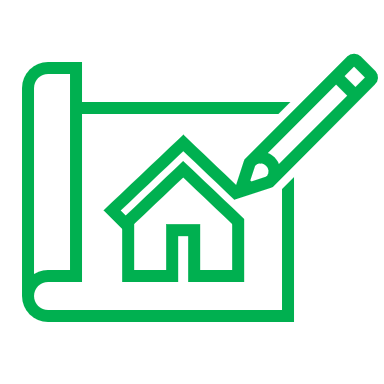 Autonomie fourragère
Autonomie protéique
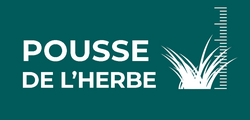 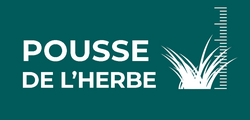 Collaboration
Collaboration
Collaboration
Collaboration
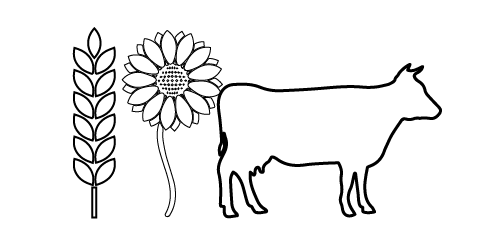 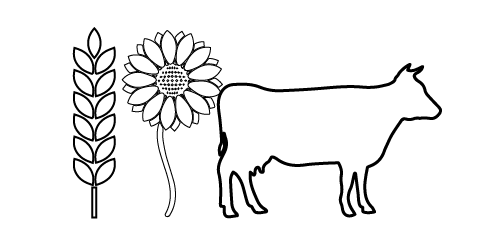 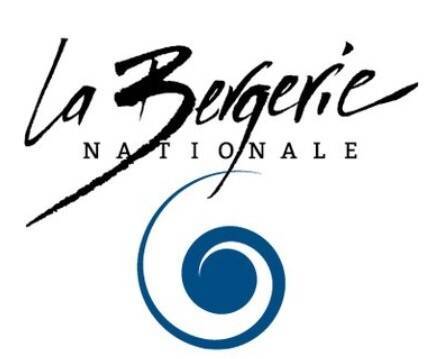 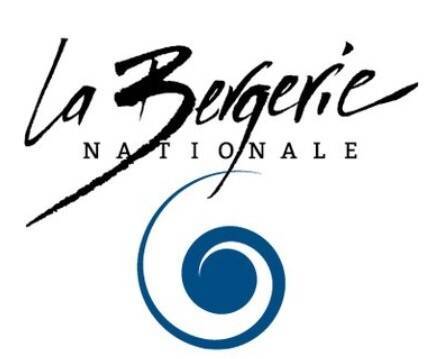 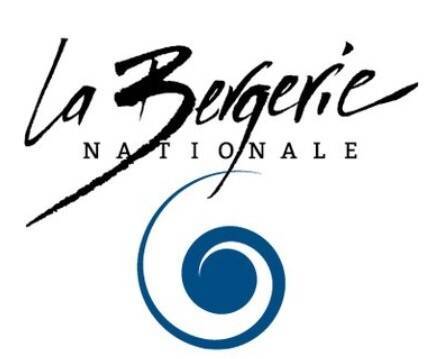 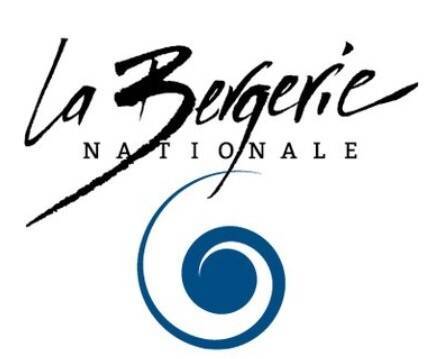 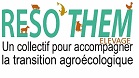 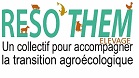 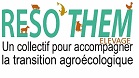 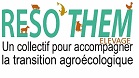 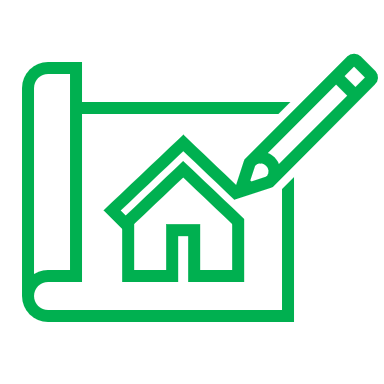 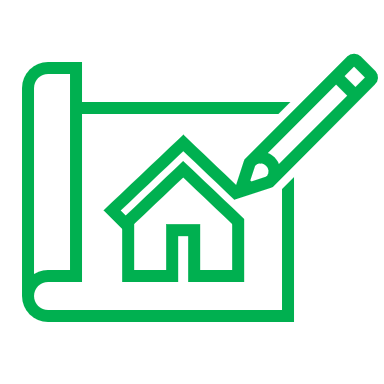 Autonomie décisionnelle
Techniques de travail du sol
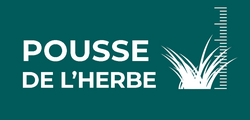 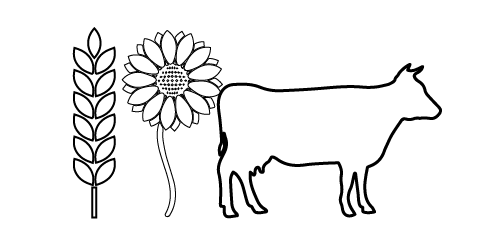 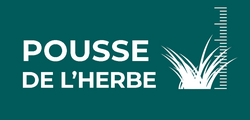 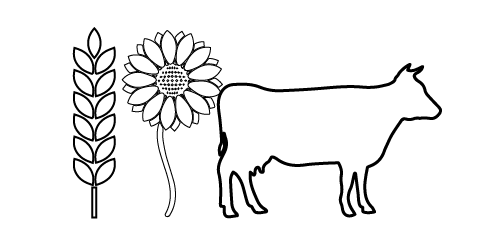 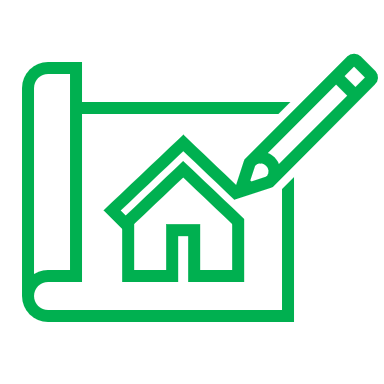 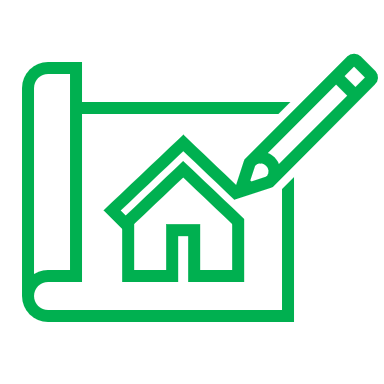 Outils d’aide à la décision / conseils
Infrastructures agroécologiques
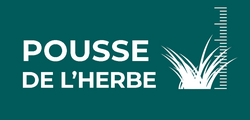 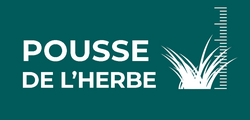 Collaboration
Collaboration
Collaboration
Collaboration
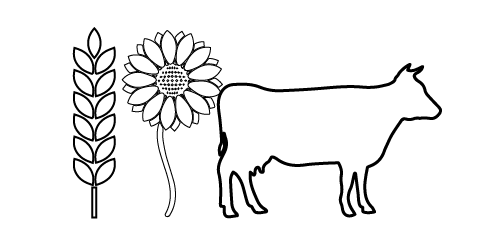 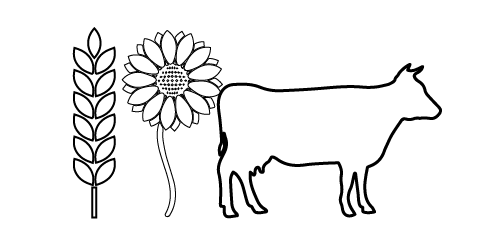 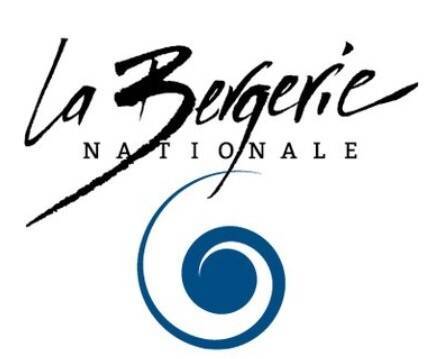 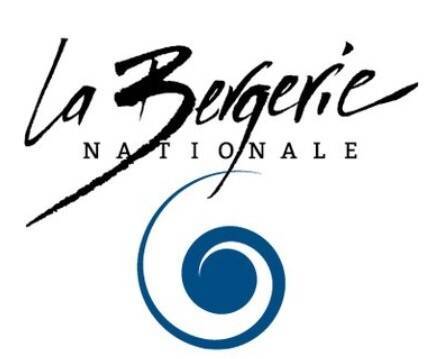 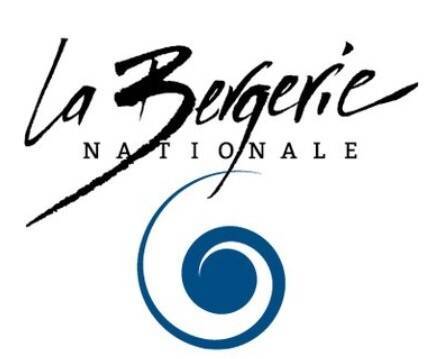 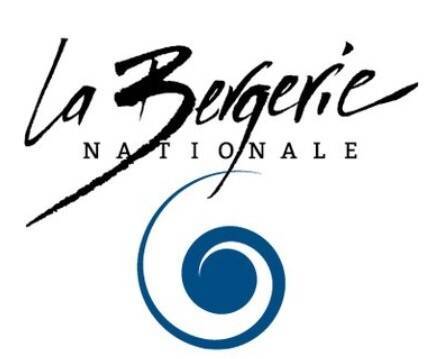 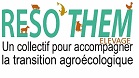 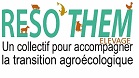 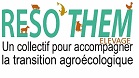 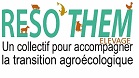 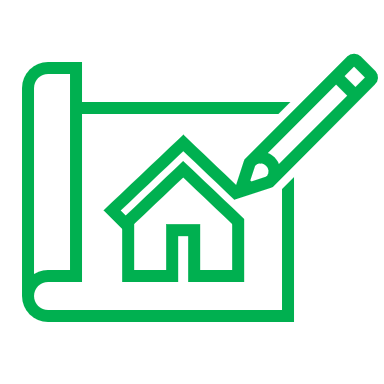 Mixité entre espèces animales et/ou végétales
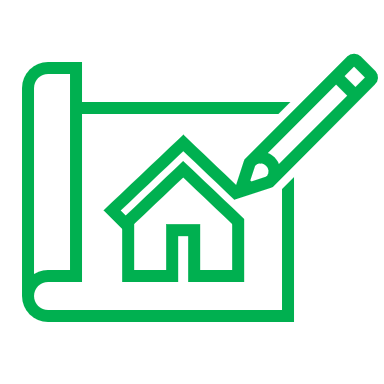 Agroforesterie
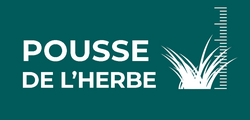 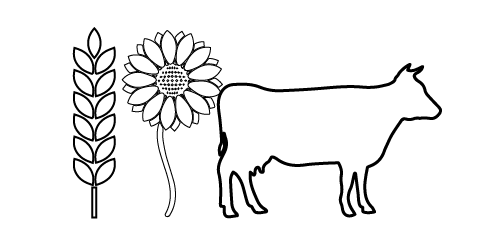 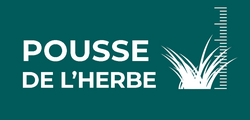 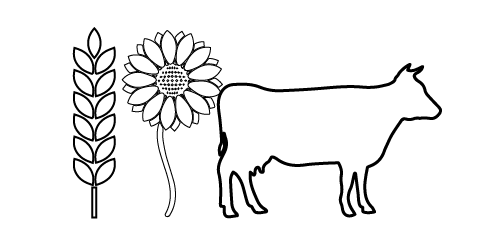 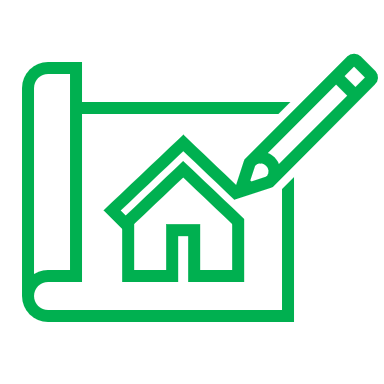 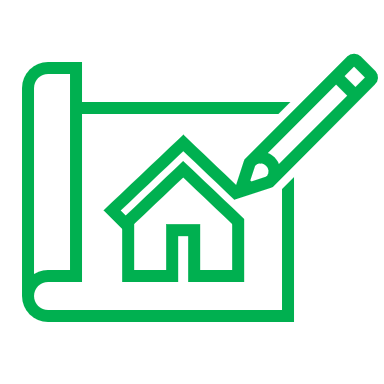 Génétique animale et/ou végétale
Complémentarité cultures-élevage
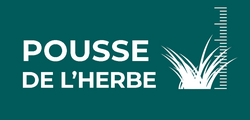 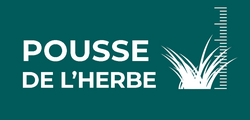 Collaboration
Collaboration
Collaboration
Collaboration
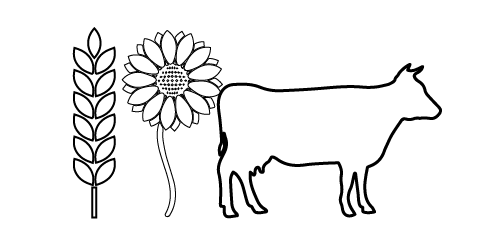 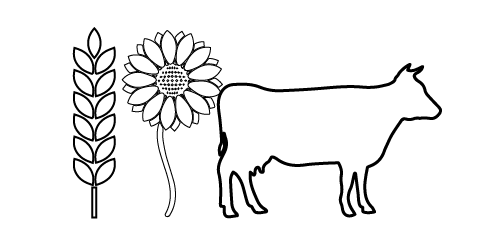 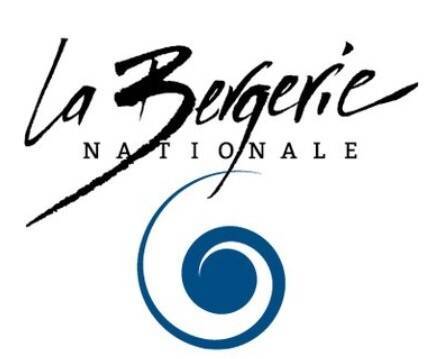 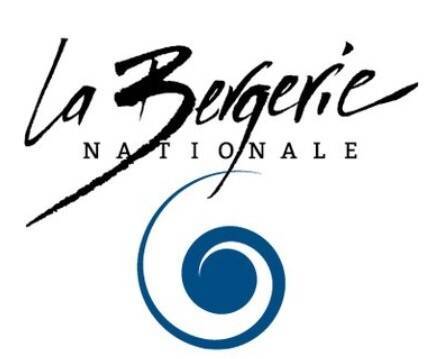 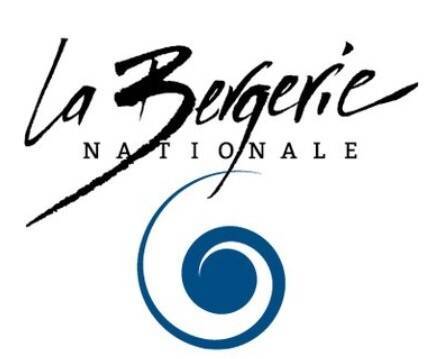 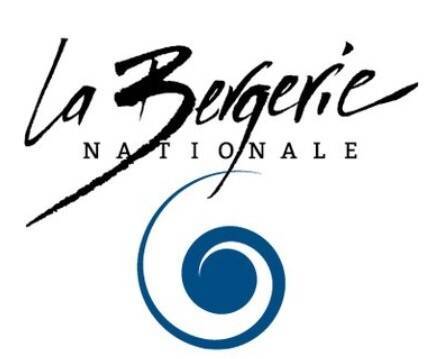 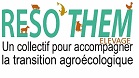 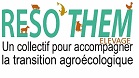 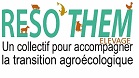 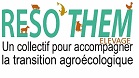 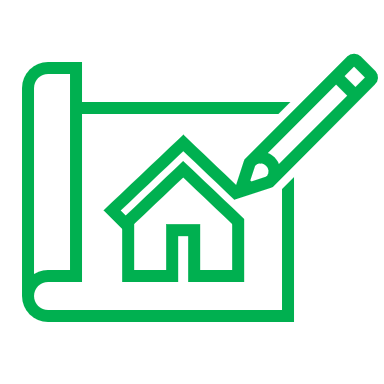 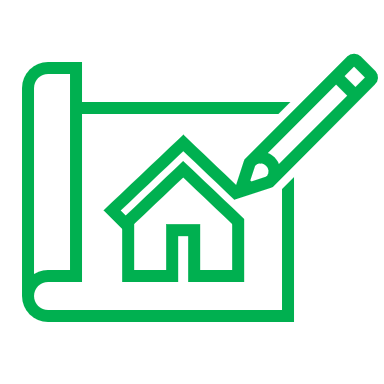 Filières (structuration)
Organisation du travail/moyens humains
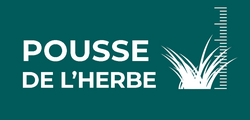 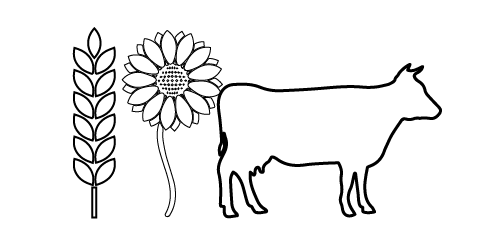 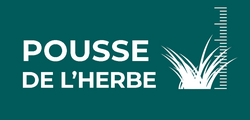 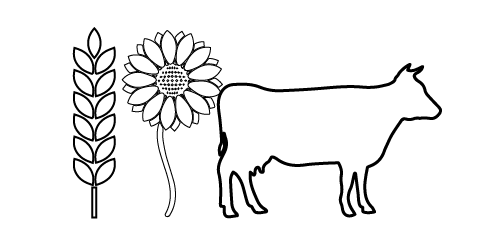 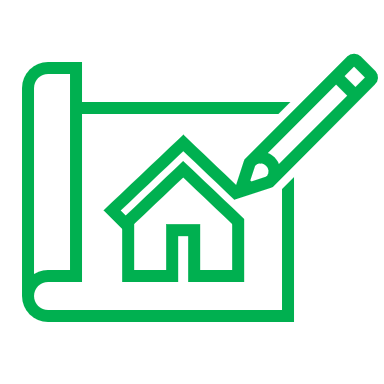 Gestion de la santé végétale (fertilisation et traitements phytosanitaires)
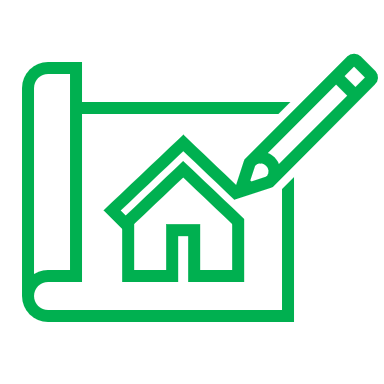 Gestion de la santé animale
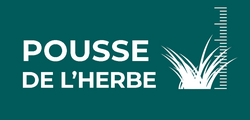 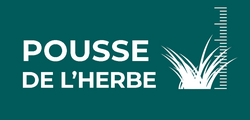 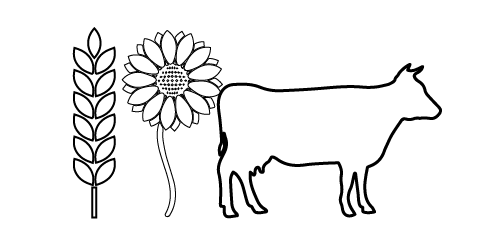 Collaboration
Collaboration
Collaboration
Collaboration
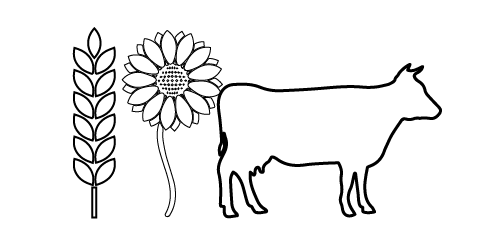 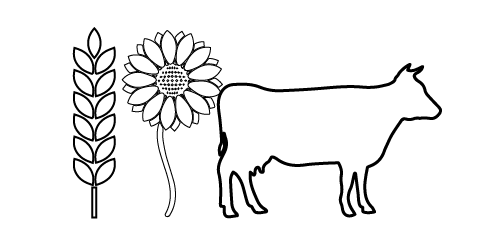 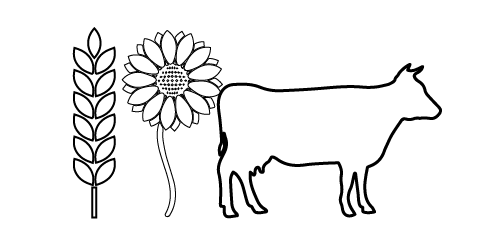 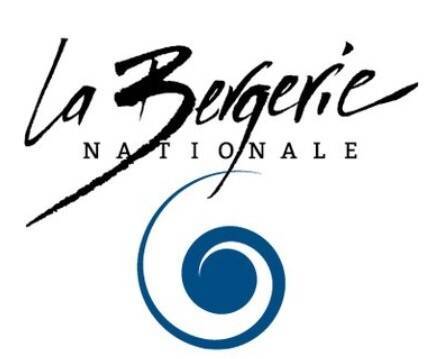 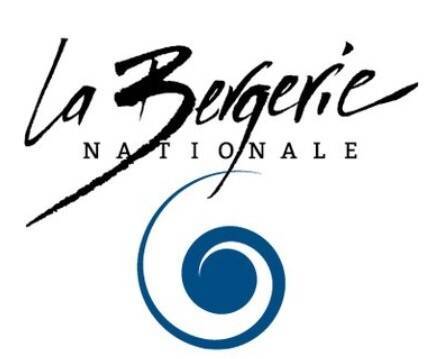 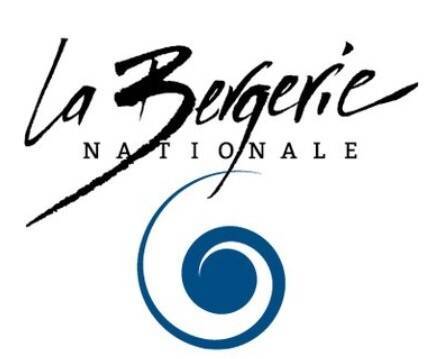 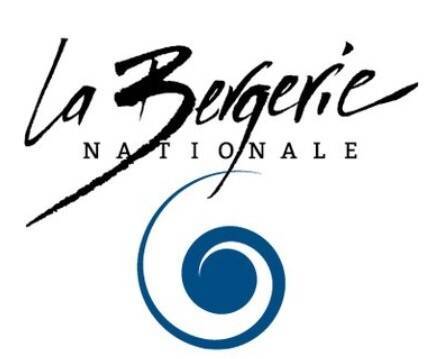 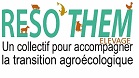 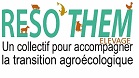 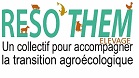 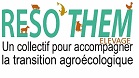 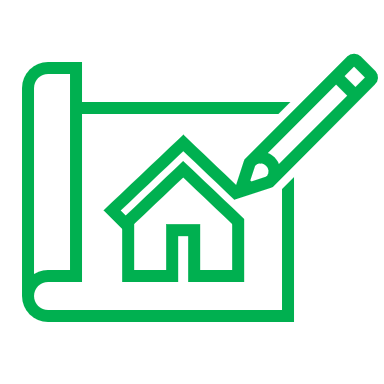 Numérique agricole et nouvelles technologies
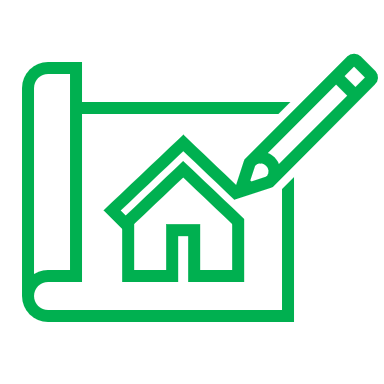 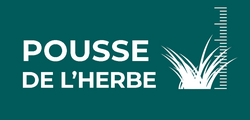 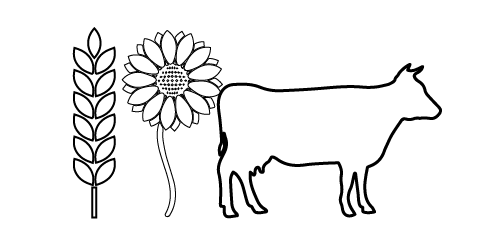 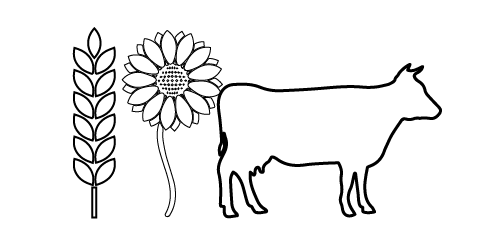 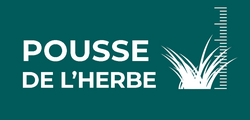 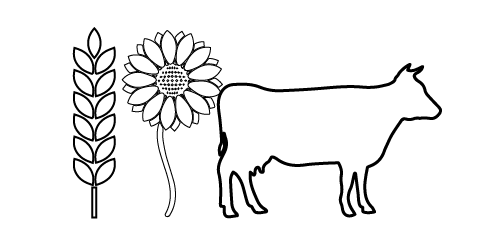 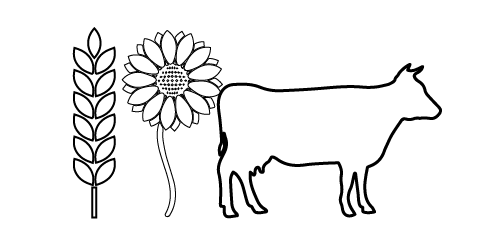 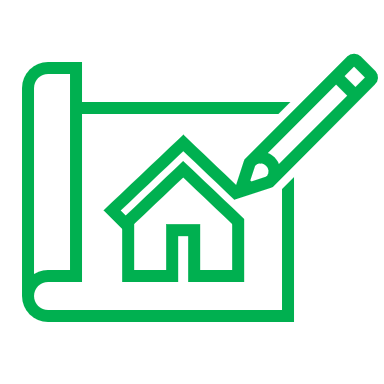 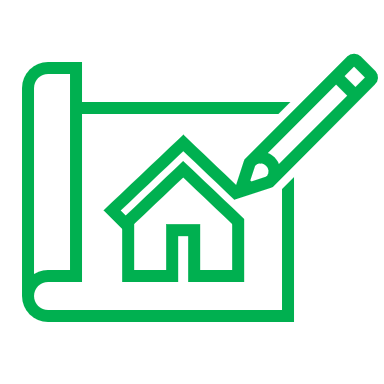 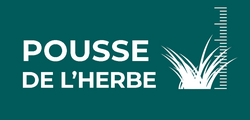 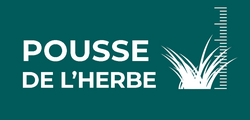 Collaboration
Collaboration
Collaboration
Collaboration
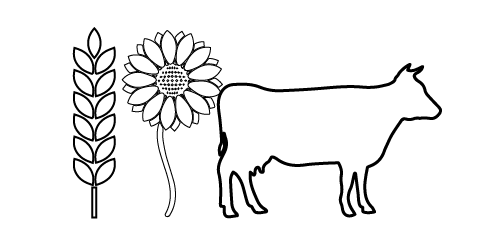 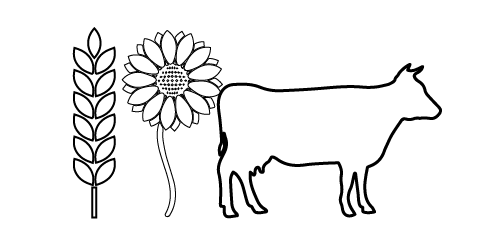 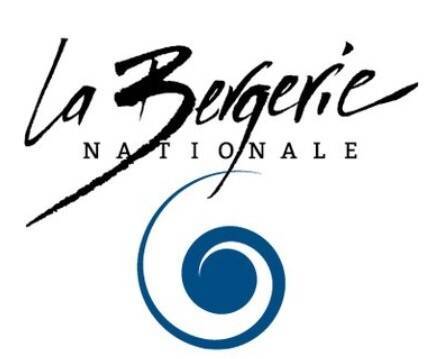 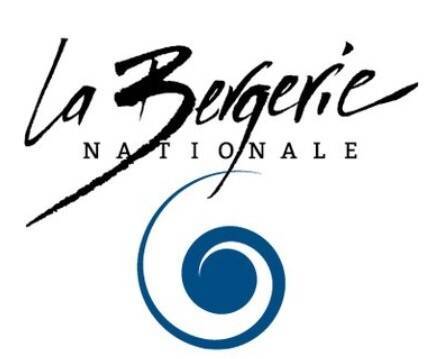 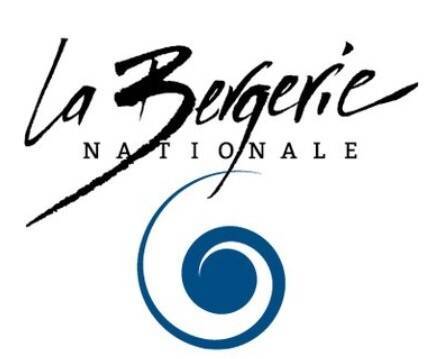 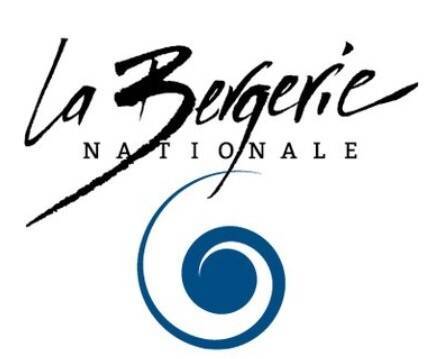 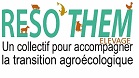 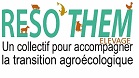 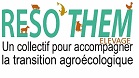 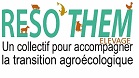 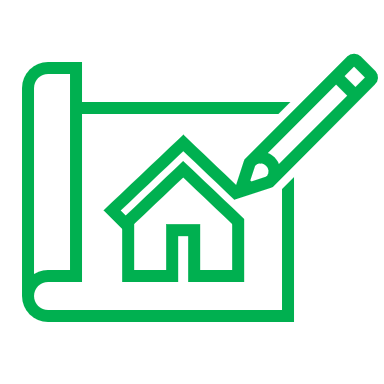 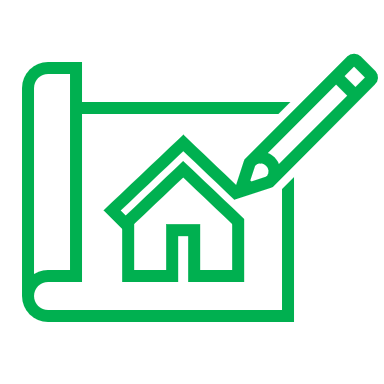 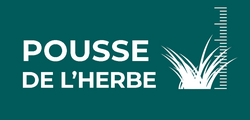 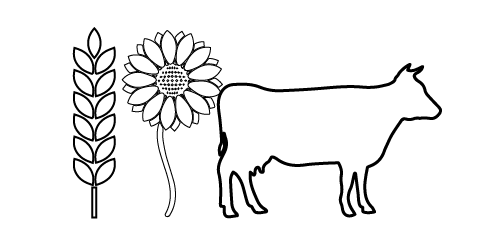 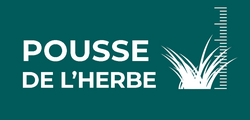 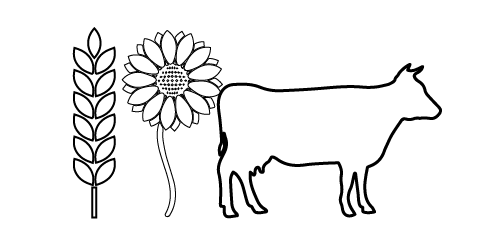 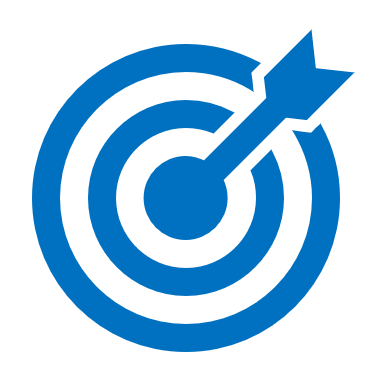 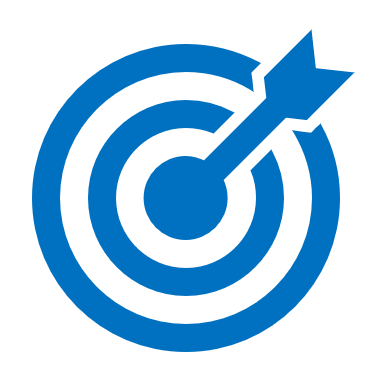 Attentes sociétales
Travail et emploi
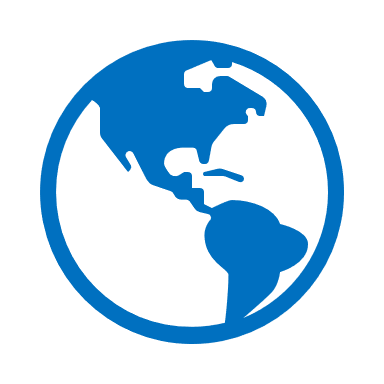 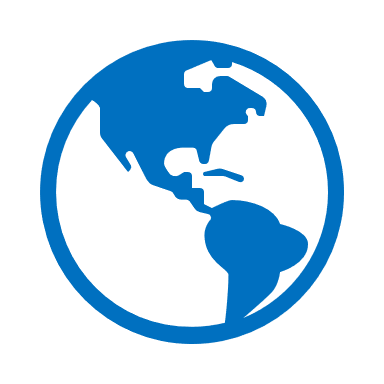 Collaboration
Collaboration
Collaboration
Collaboration
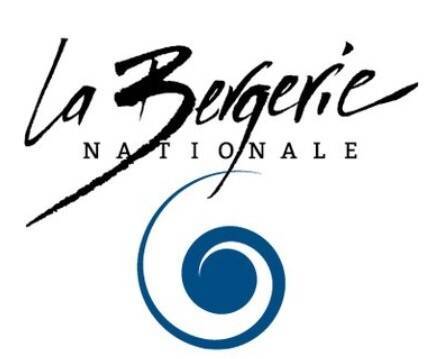 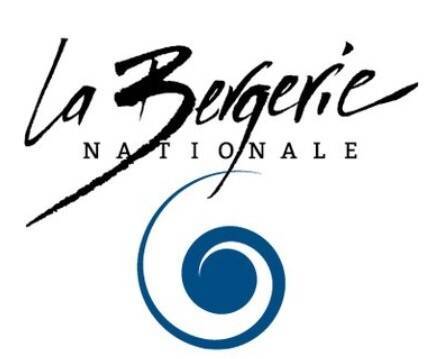 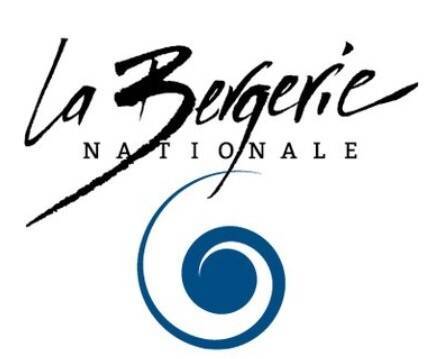 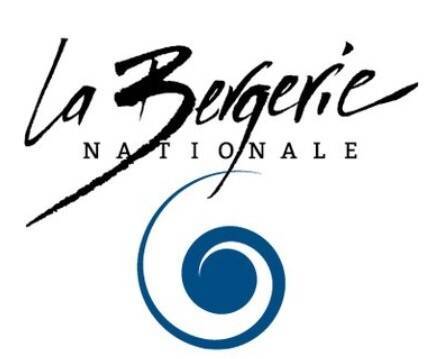 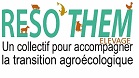 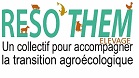 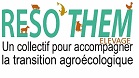 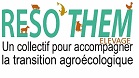 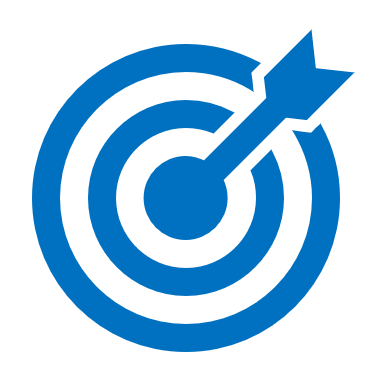 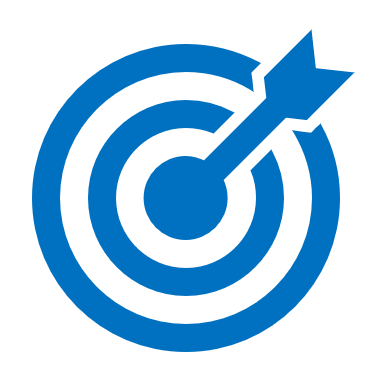 Ethique (dont Bien-être animal, santé animale, Bien-être éleveur)
Alimentation humaine
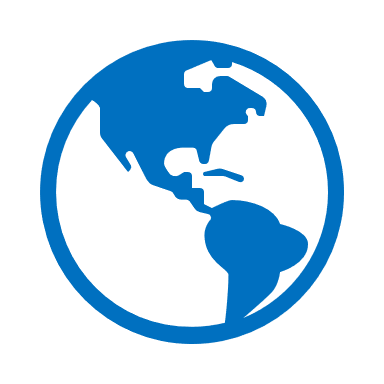 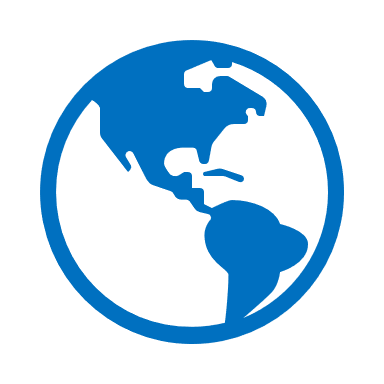 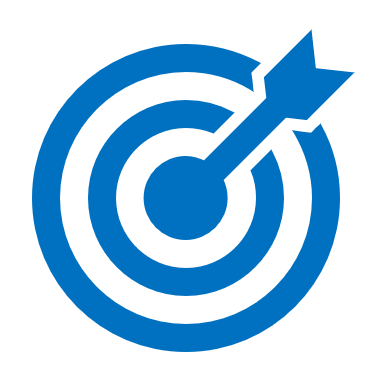 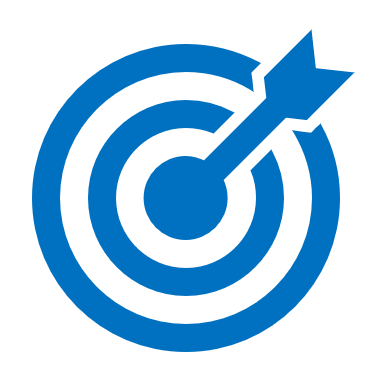 Qualité de l’eau, des sols et de l’air
Santé publique
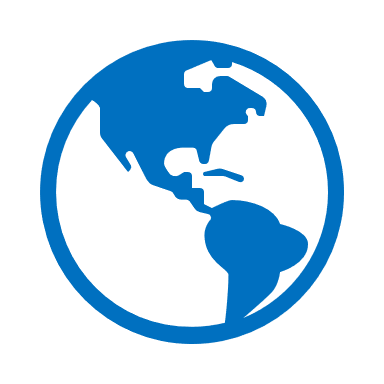 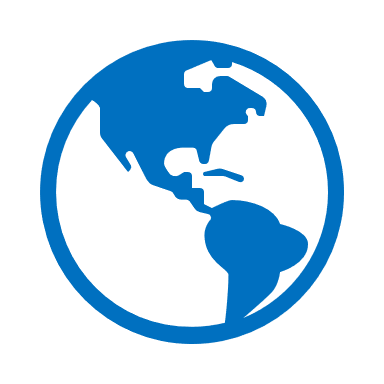 Collaboration
Collaboration
Collaboration
Collaboration
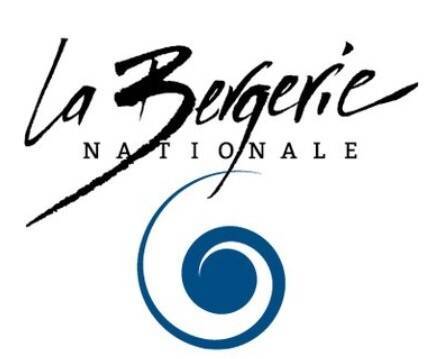 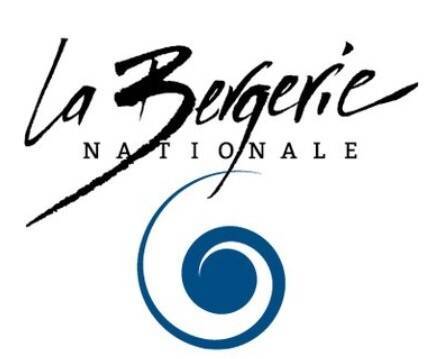 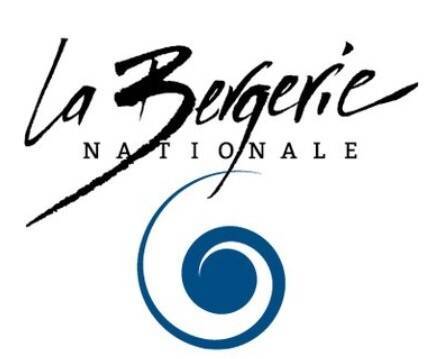 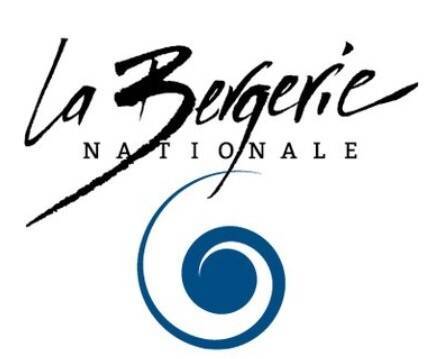 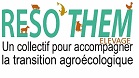 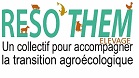 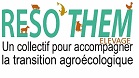 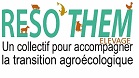 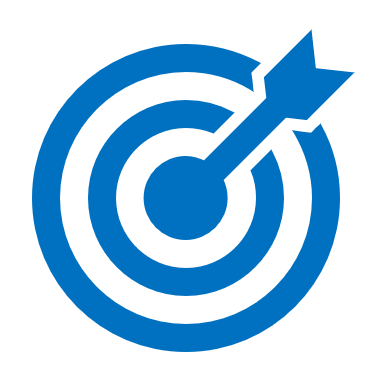 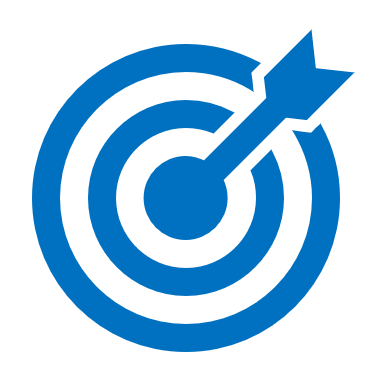 Cohésion spatiale/ paysages (surfaces non valorisables en cultures)
Climat
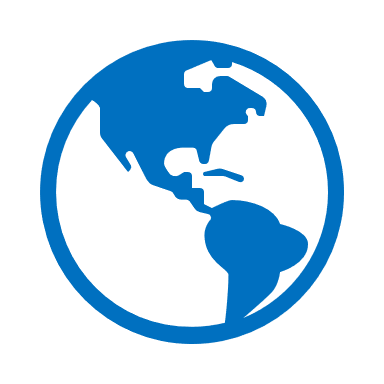 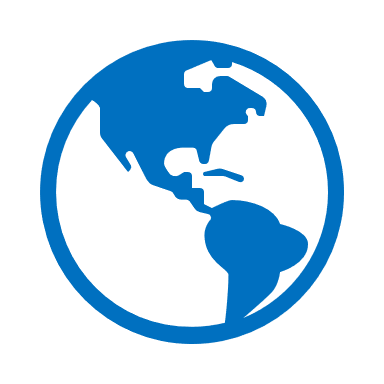 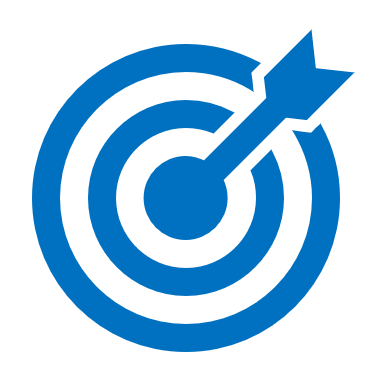 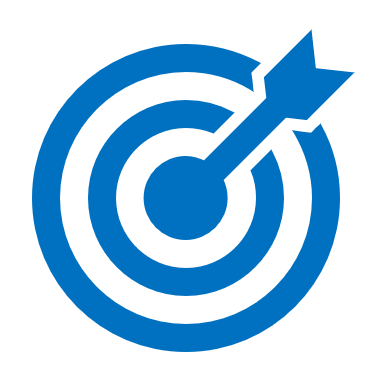 Relocalisation des productions et de l’alimentation
Tissu social
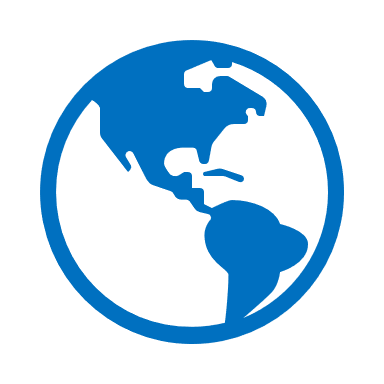 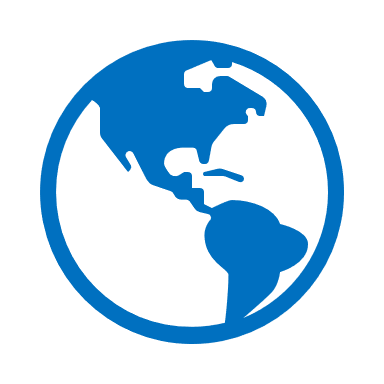 Collaboration
Collaboration
Collaboration
Collaboration
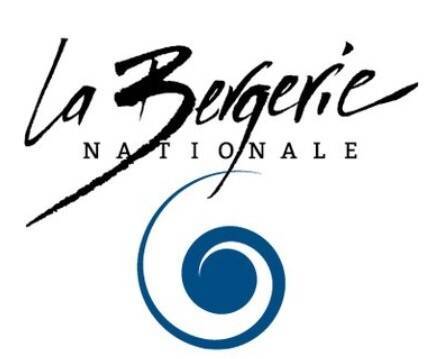 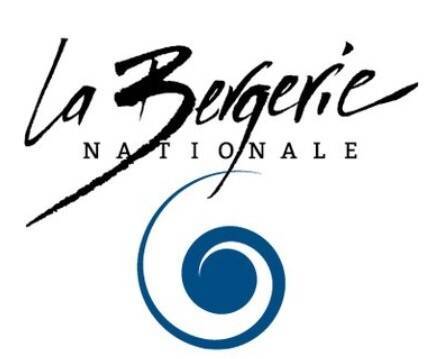 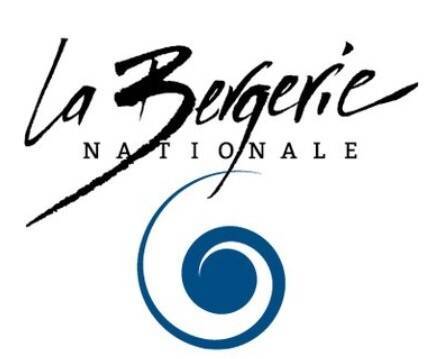 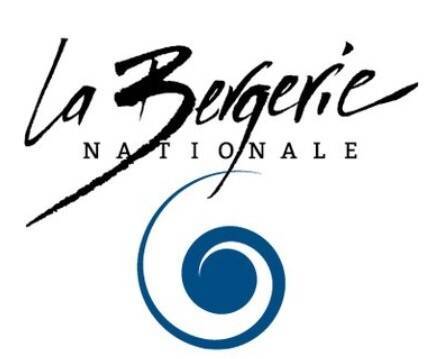 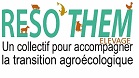 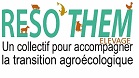 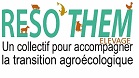 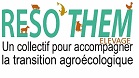 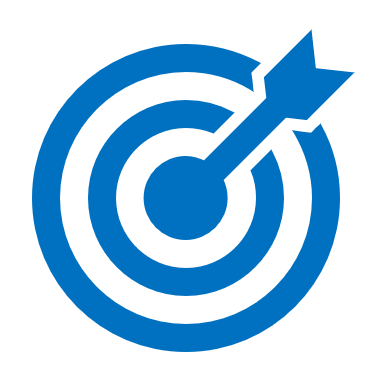 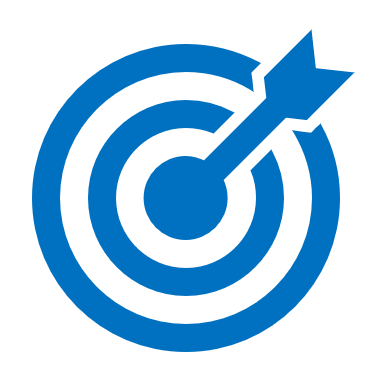 Bouclage des cycles (Azote, Phosphore, Carbone, etc.)
Biodiversité
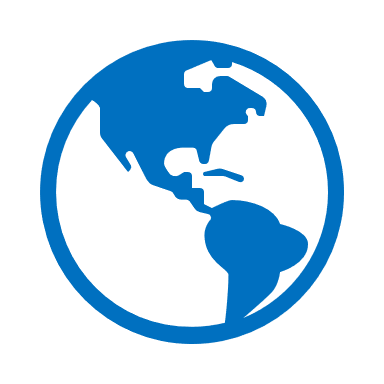 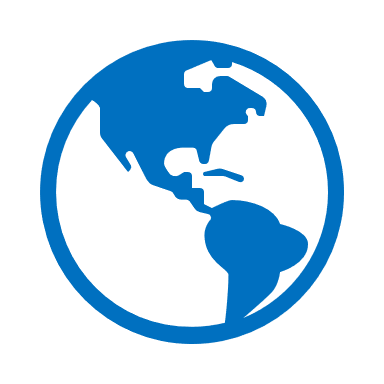 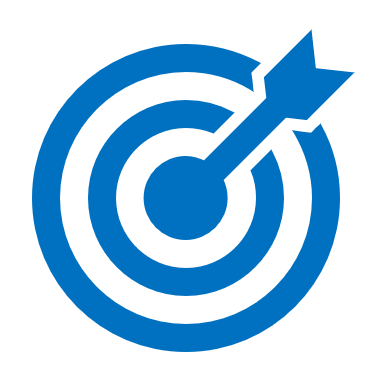 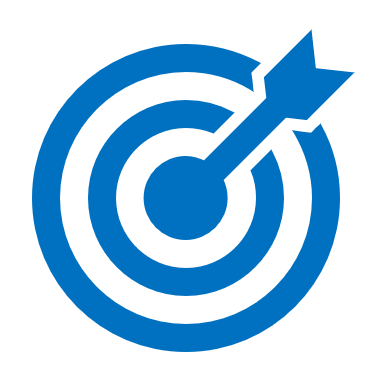 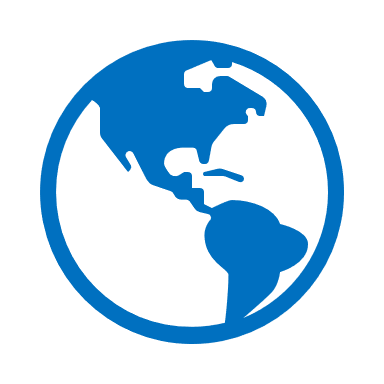 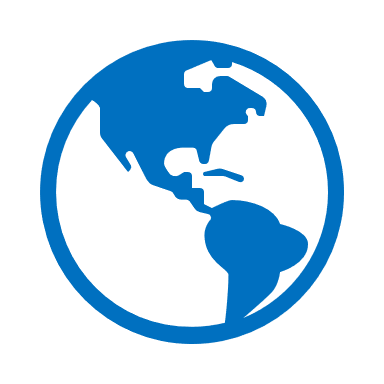 Collaboration
Collaboration
Collaboration
Collaboration
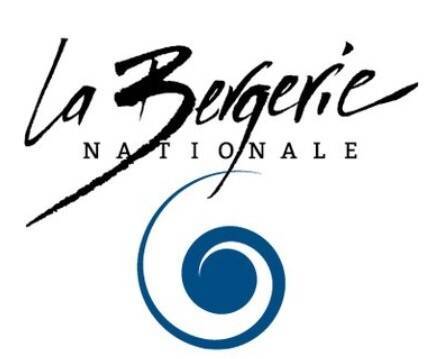 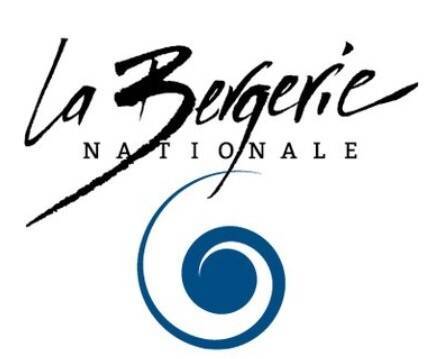 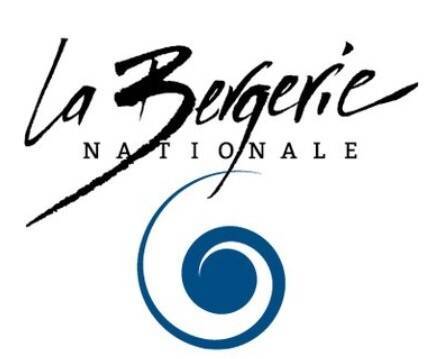 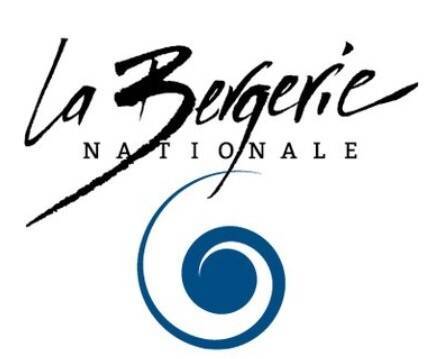 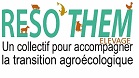 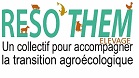 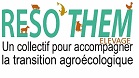 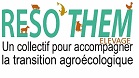 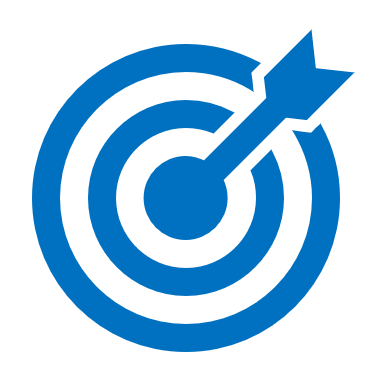 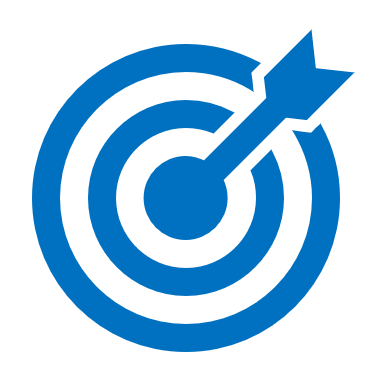 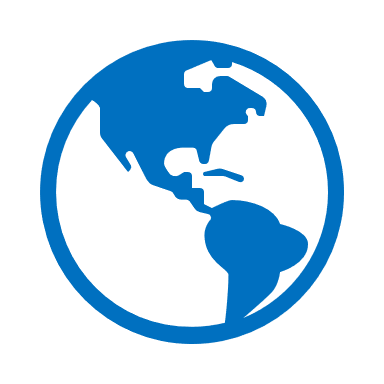 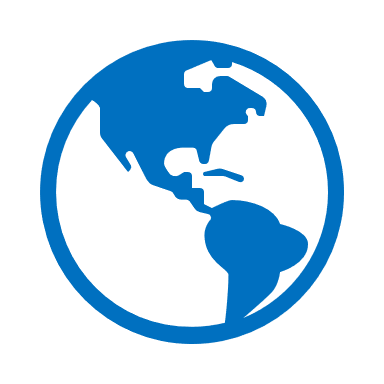 Aléas climatiques
Acceptation sociétale
Prédation
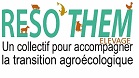 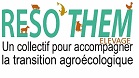 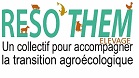 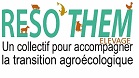 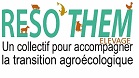 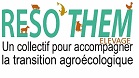 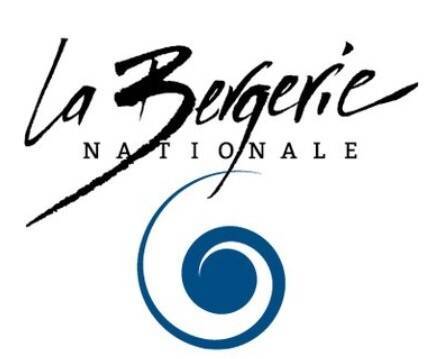 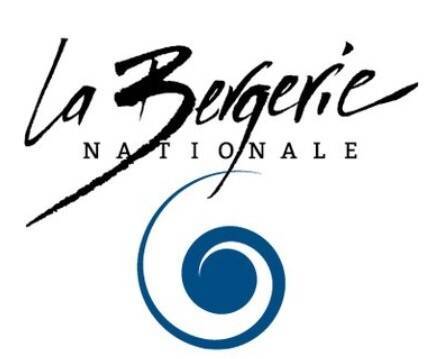 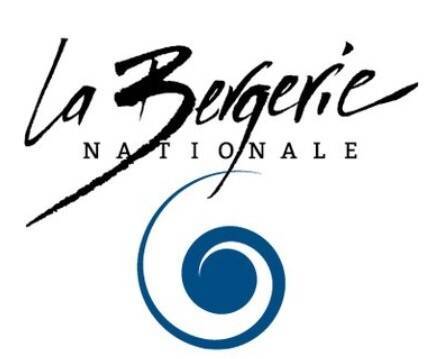 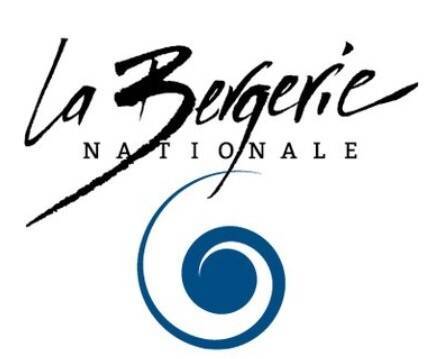 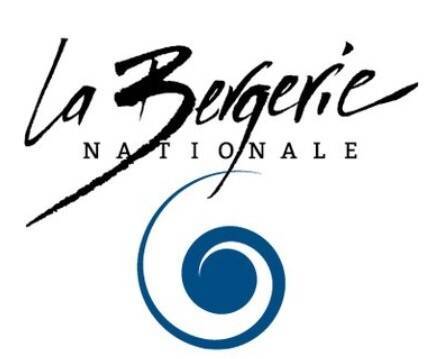 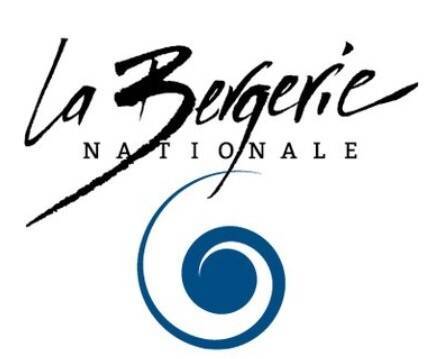 Collaboration
Collaboration
Collaboration
Collaboration
Collaboration
Collaboration
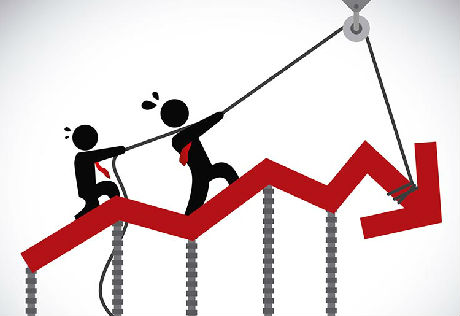 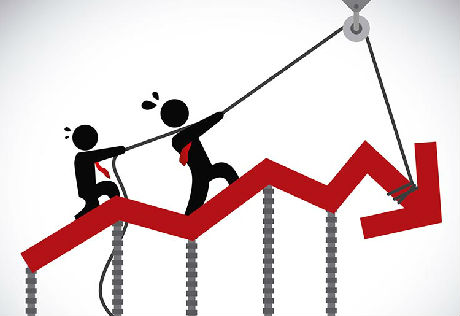 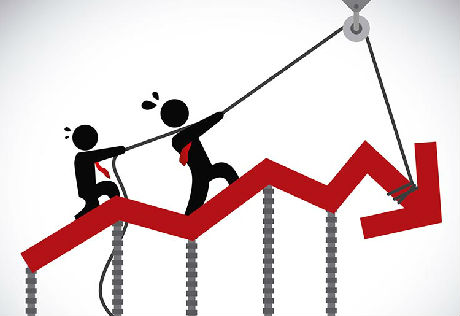 Maladies cardiovasculaires, cancers…
Concurrence mondiale
Exposome*
*désigne le cumul des expositions à des facteurs environnementaux (c'est-à-dire non génétiques) que subit un organisme
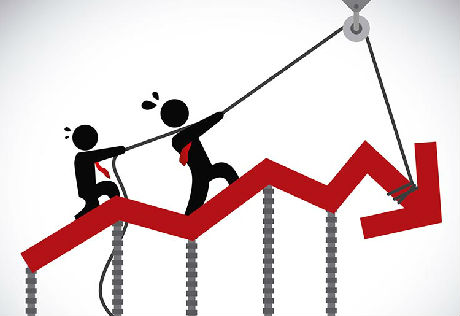 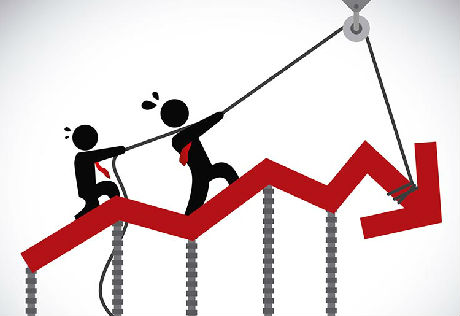 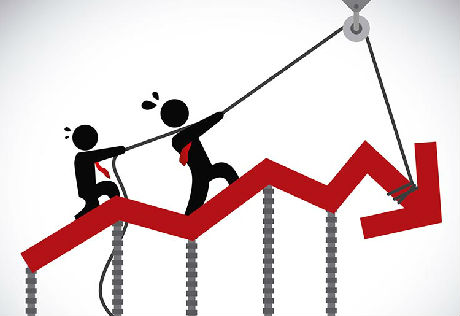 Zoonoses
Dépendance
Epizooties
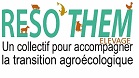 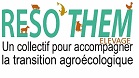 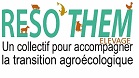 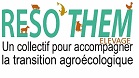 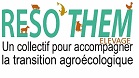 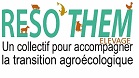 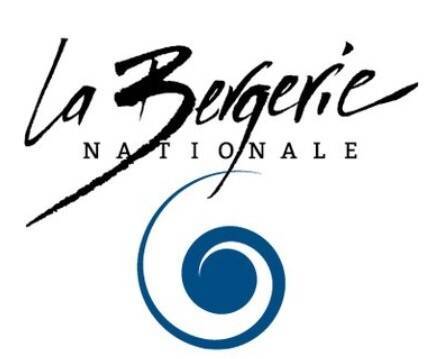 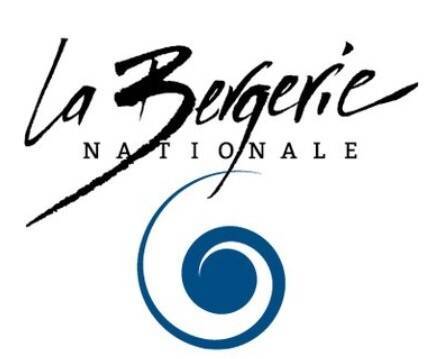 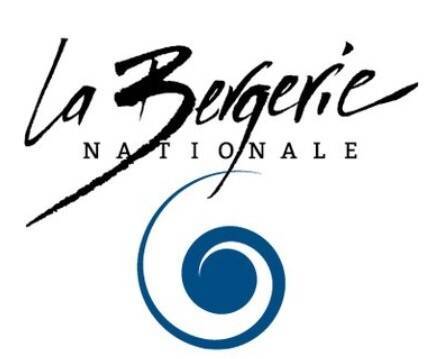 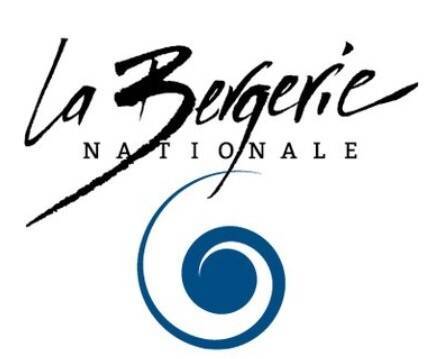 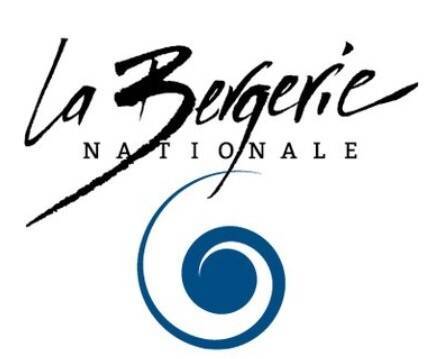 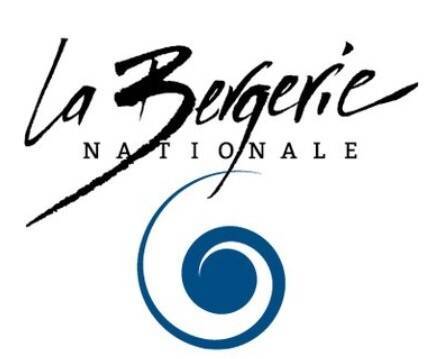 Collaboration
Collaboration
Collaboration
Collaboration
Collaboration
Collaboration
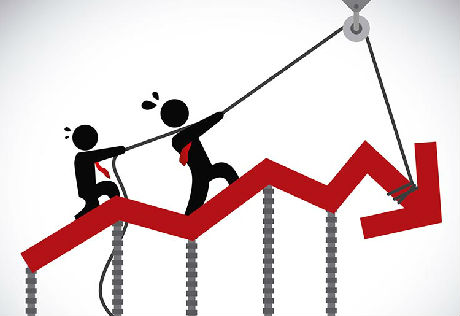 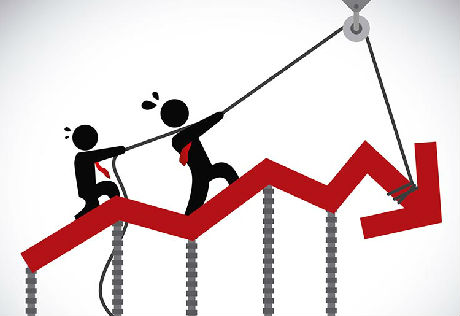 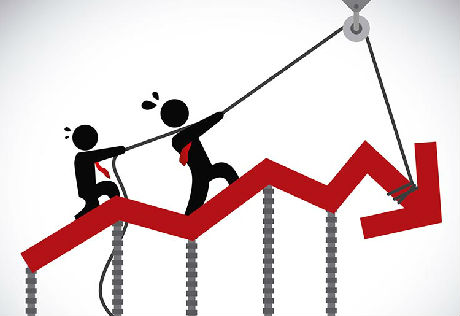 Impasse technique
Impasse thérapeutique
Epuisement des ressources
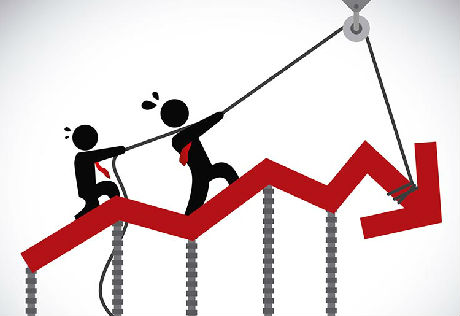 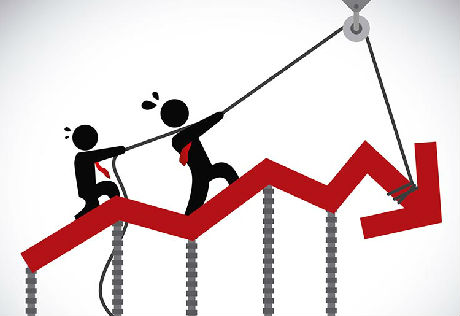 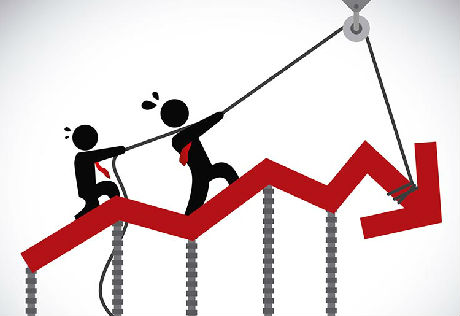 Isolement dans les milieux ruraux*
Prix des intrants et de l’énergie
Concurrence des surfaces
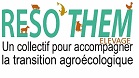 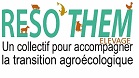 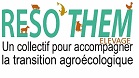 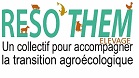 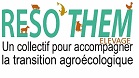 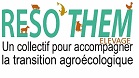 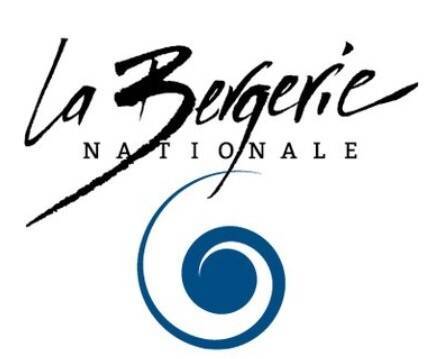 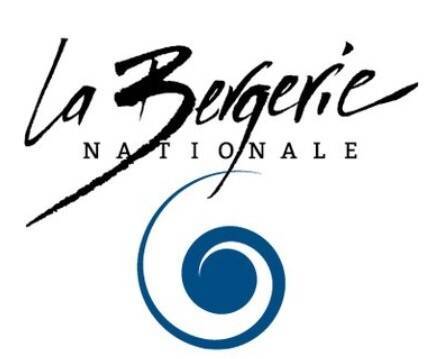 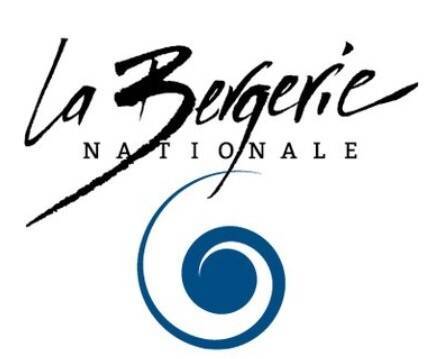 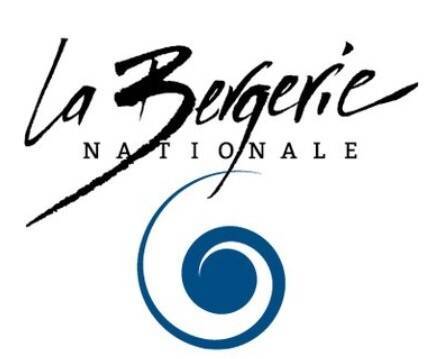 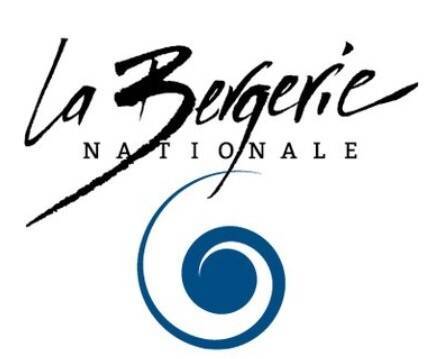 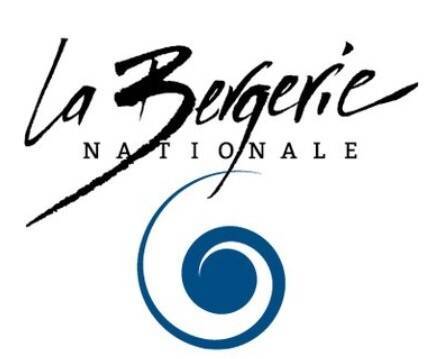 *éloignement des services, vétérinaires, abattoirs…)
Collaboration
Collaboration
Collaboration
Collaboration
Collaboration
Collaboration
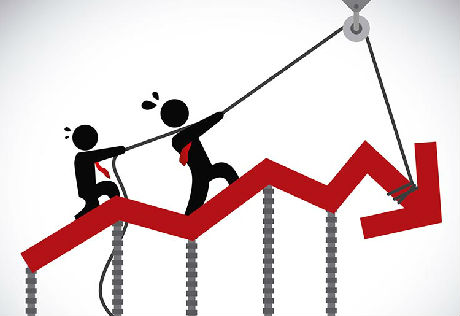 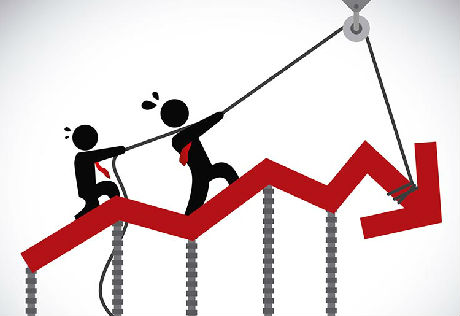 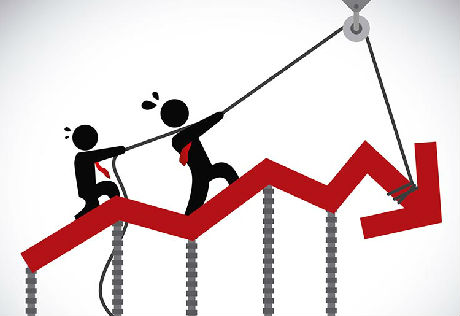 Manque d’attractivité du métier*
*manque de repreneur, agrandissement des EA et diminution du nombre de cheptels
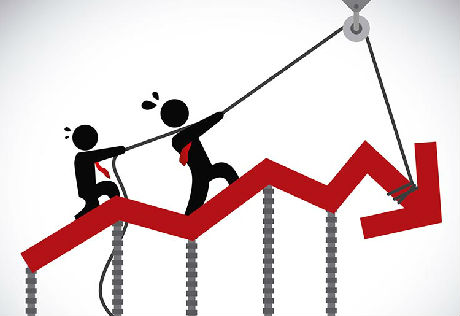 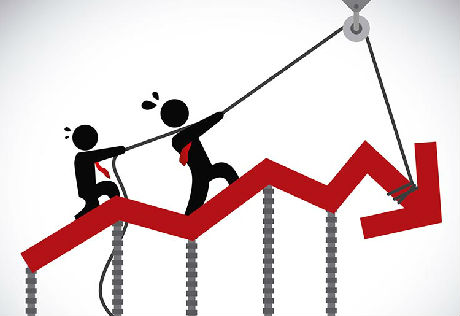 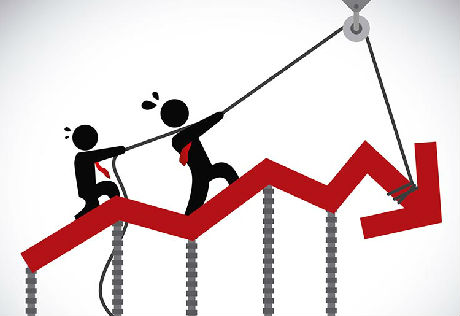 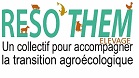 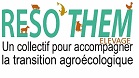 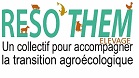 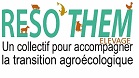 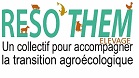 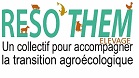 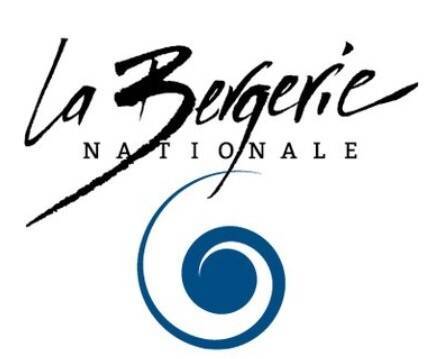 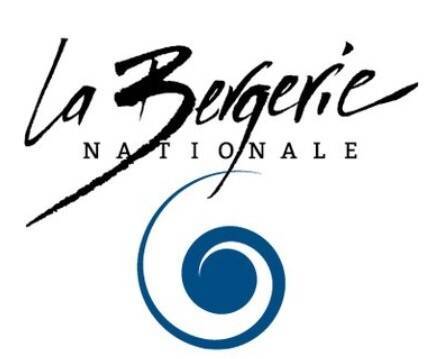 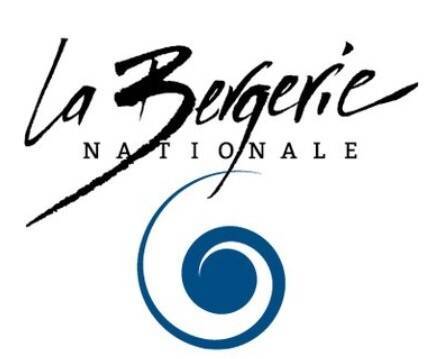 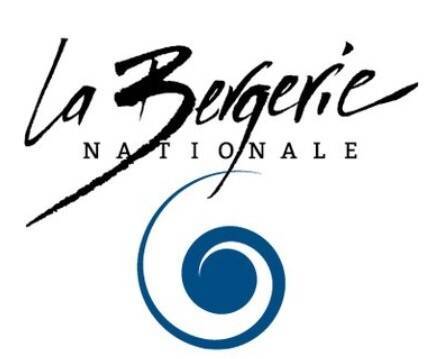 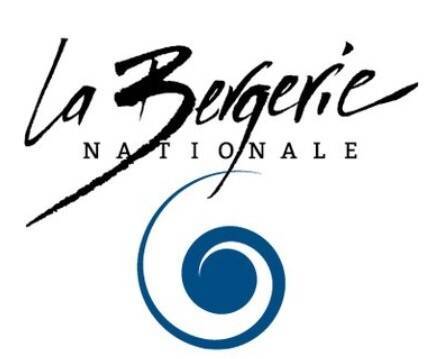 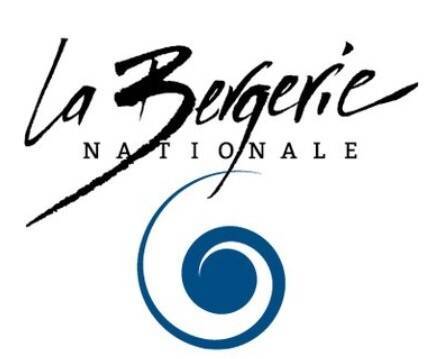 Collaboration
Collaboration
Collaboration
Collaboration
Collaboration
Collaboration
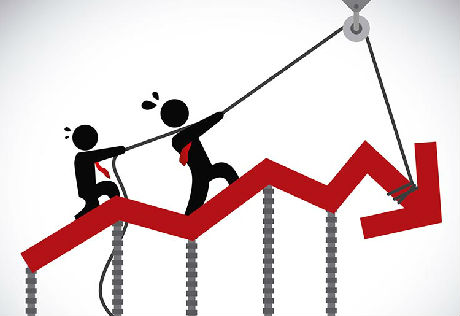 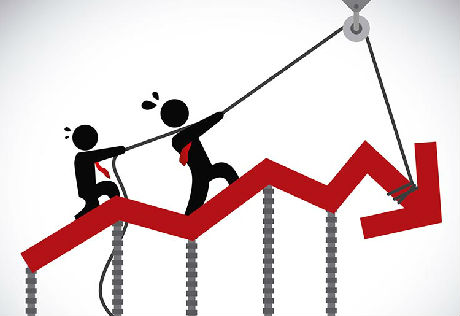 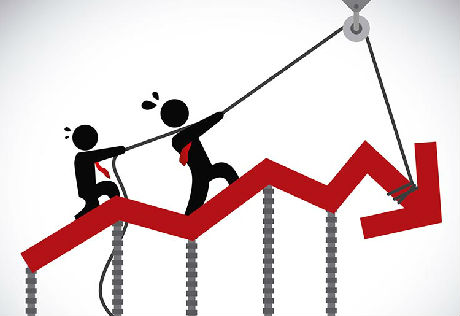 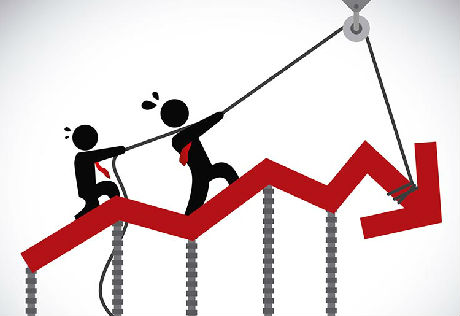 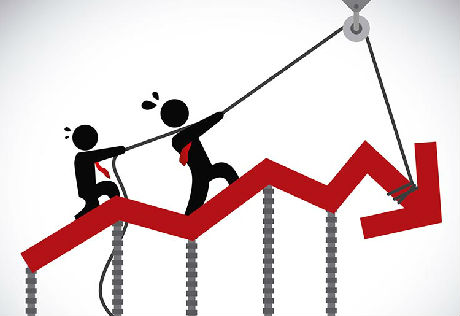 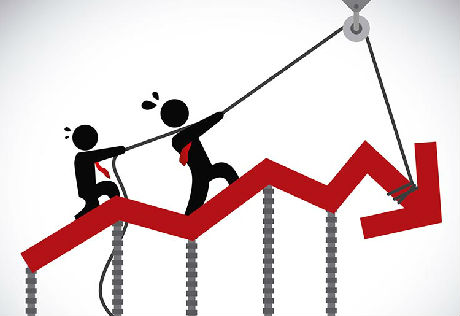 EcoAntibio 3

Réduire les risques d’antibiorésistance et promouvoir le bon usage des antimicrobiens en médecine vétérinaire (plan national 2023-2028)
Stratégie de la France pour le bien-être des animaux
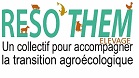 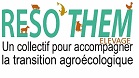 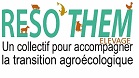 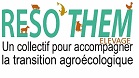 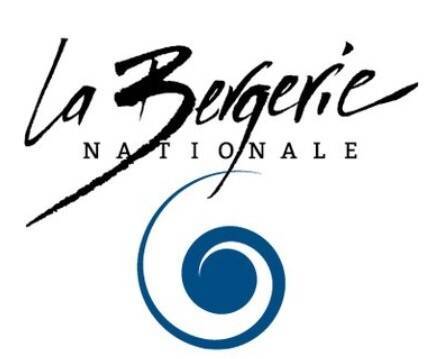 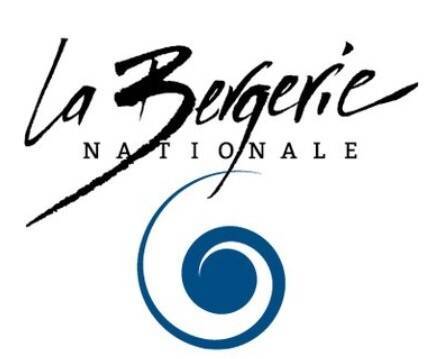 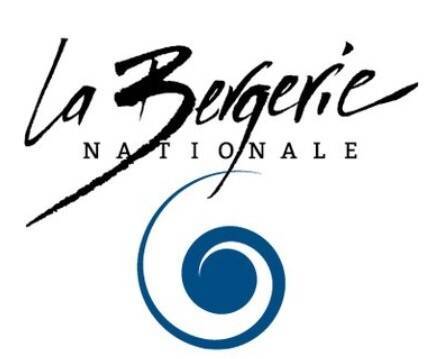 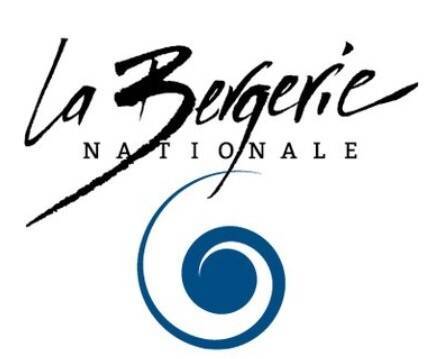 Collaboration
Collaboration
Collaboration
Collaboration
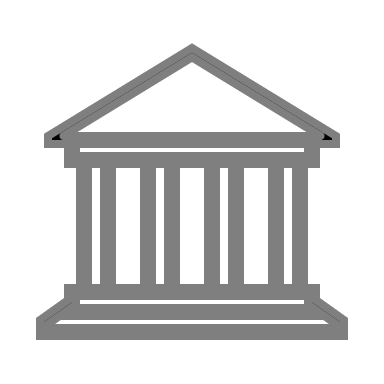 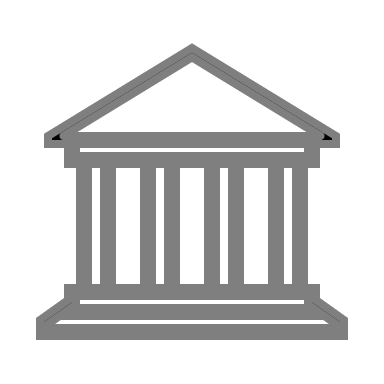 Enseigner à produire autrement 2 

pour les transitions et l’agroécologie dans l’enseignement
Plan Ecophyto

Réduire les usages de produits phytopharmaceutiques
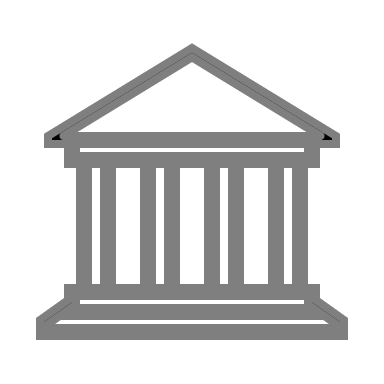 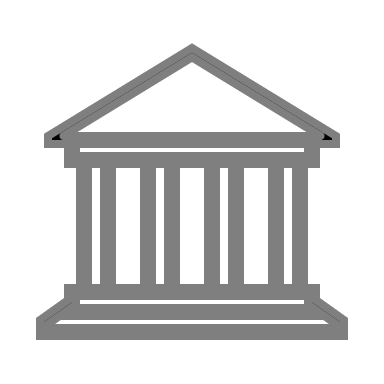 Loi 2023 relative à l'accélération de la production d'énergies renouvelables

Cette loi fait de la planification territoriale des énergies renouvelables une priorité
Stratégie Nationale Bas Carbone

Atteindre la neutralité carbone à l’horizon 2050 et réduire l’empreinte carbone de la consommation des Français
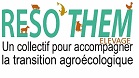 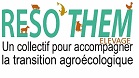 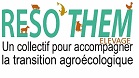 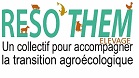 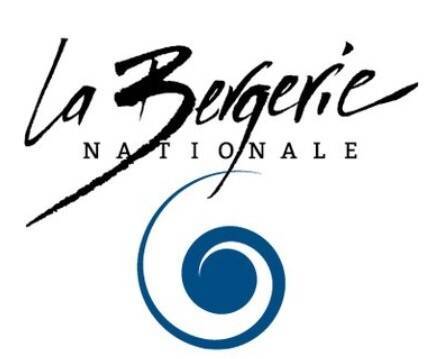 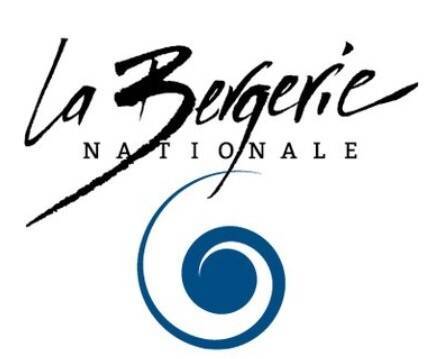 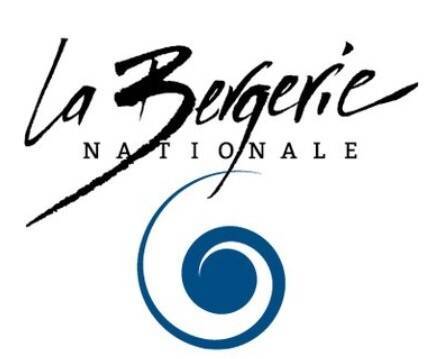 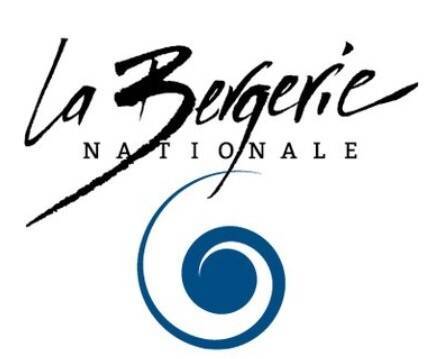 Collaboration
Collaboration
Collaboration
Collaboration
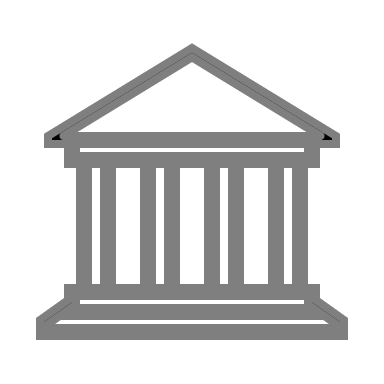 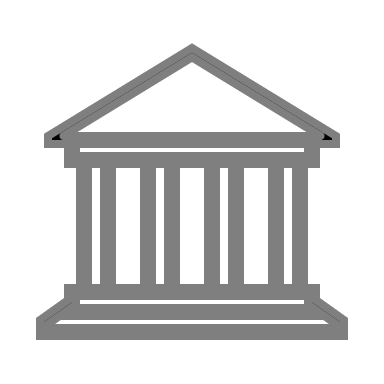 Loi anti-gaspillage pour une économie circulaire

Accélérer le changement de modèle de production et de consommation afin de limiter les déchets et préserver les ressources naturelles, la biodiversité et le climat.
Pacte en faveur de la haie

Objectif: obtenir un gain net du linéaire de haies de 50 000 km d’ici 2030, portant sur toutes les haies, agricoles ou non
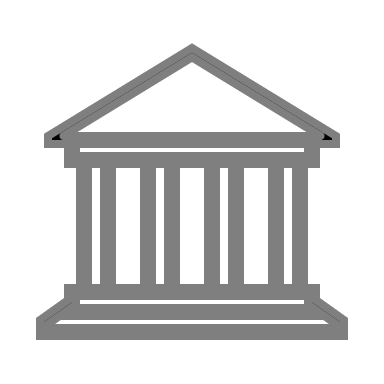 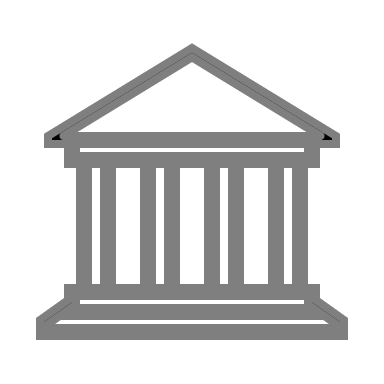 Loi climat et résilience 2021

Réduire massivement nos émissions de gaz à effet de serre, dans un esprit de justice sociale.
Stratégie Nationale Biodiversité 2030

Réduire les pressions sur la biodiversité, protéger et restaurer les écosystèmes et susciter des changements en profondeur afin d’inverser la trajectoire du déclin de la biodiversité.
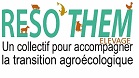 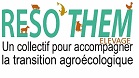 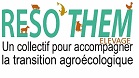 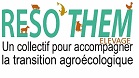 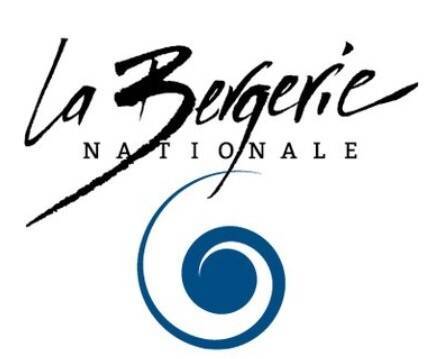 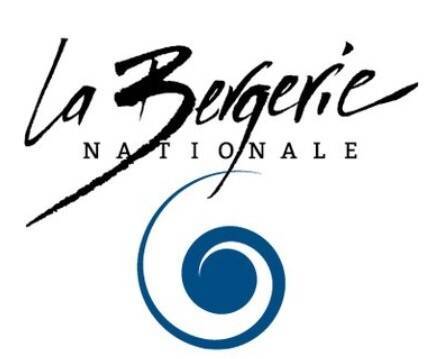 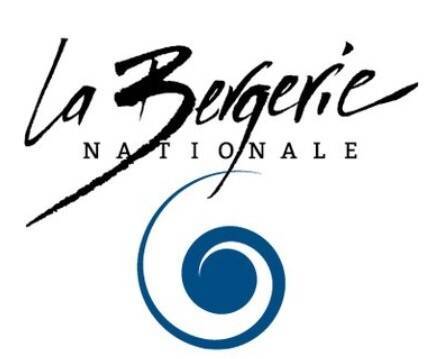 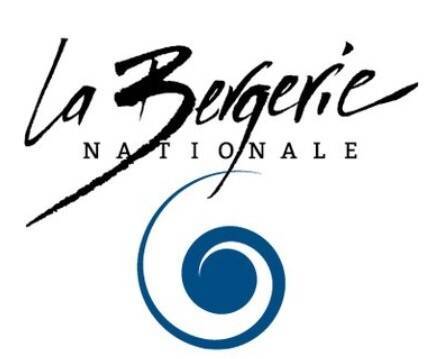 Collaboration
Collaboration
Collaboration
Collaboration
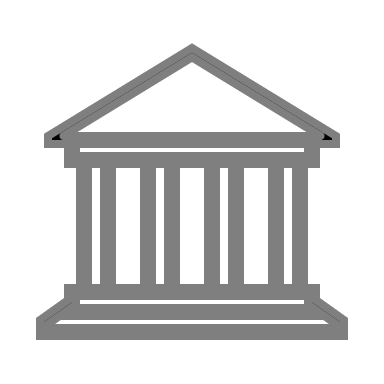 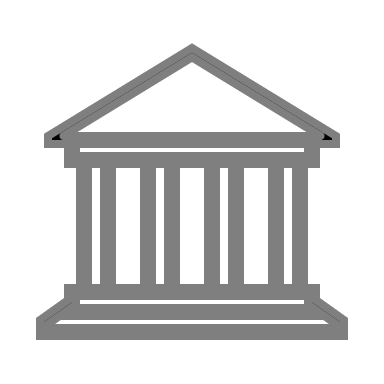 Stratégie Nationale Alimentation Nutrition Climat

Orientations de la politique de l'alimentation durable, moins émettrice de gaz à effet de serre, respectueuse de la santé humaine, davantage protectrice de la biodiversité, favorisant la résilience des systèmes agricoles et des systèmes alimentaires territoriaux et garante de la souveraineté alimentaire
Loi Egalim


 Pour l'équilibre des relations commerciales dans le secteur agricole et alimentaire et une alimentation saine, durable et accessible à tous
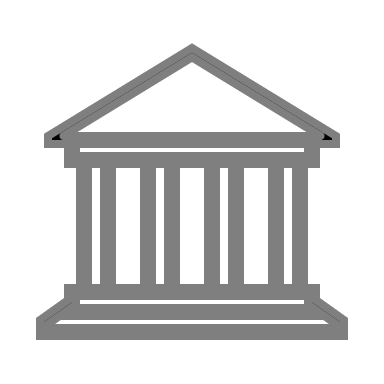 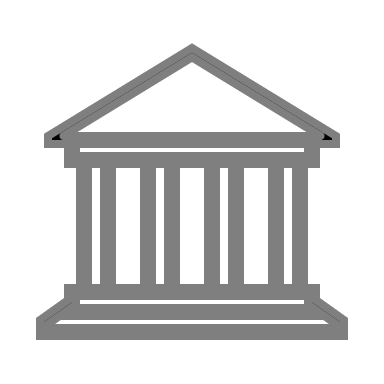 Feuille de route Agriculture et numérique

Pour le déploiement de l'innovation et du numérique en agriculture.
Plan d’action pour une gestion résiliente et concertée de l’eau

Garantir de l’eau pour tous, de qualité et des écosystèmes préservés
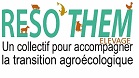 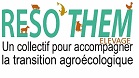 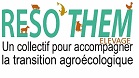 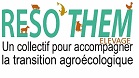 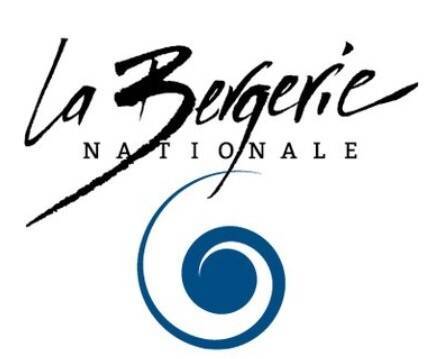 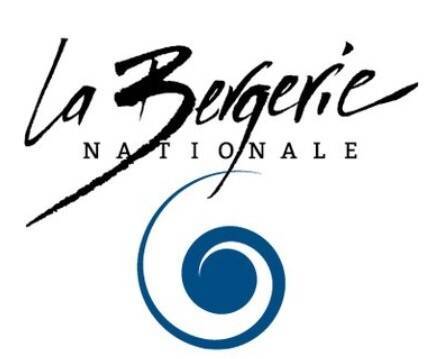 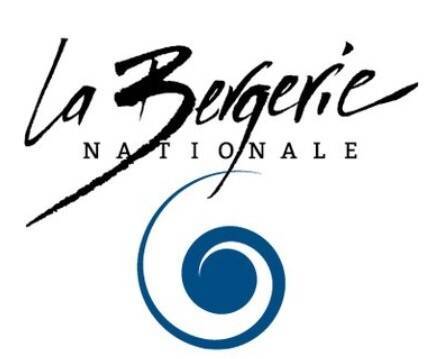 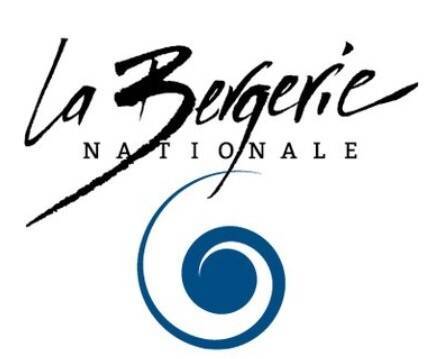 Collaboration
Collaboration
Collaboration
Collaboration
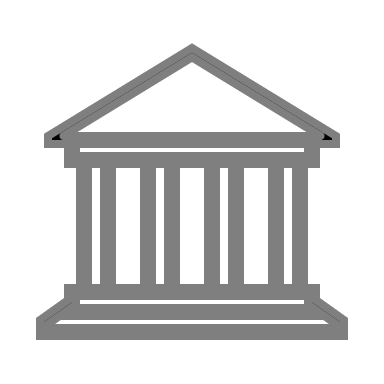 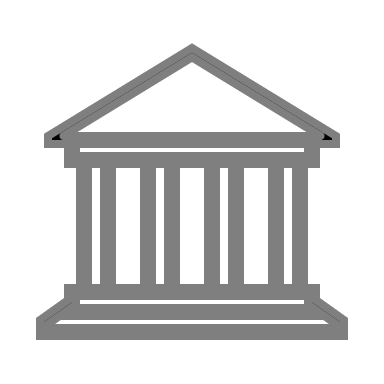 Programme Ambition Bio 2022

Promouvoir des modes de production respectueux de l'environnement, à garantir des normes élevées de bien-être animal et à préserver la biodiversité
Planification écologique

Méthode globale, permettant d'agir de façon coordonnée avec l'ensemble des Français, des entreprises et des collectivités, pour relever les défis majeurs de la transition écologique
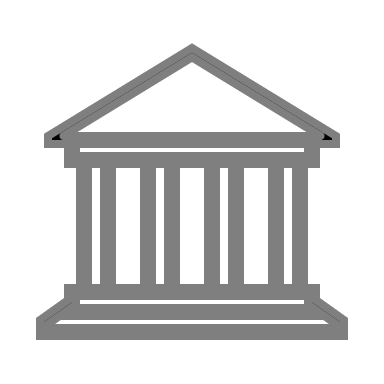 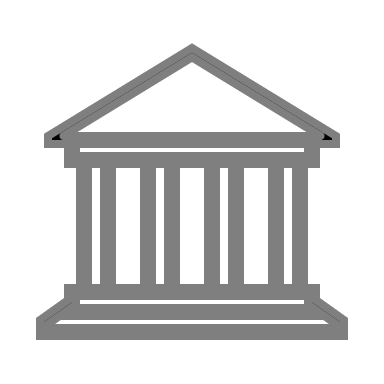 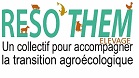 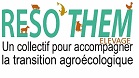 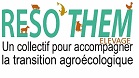 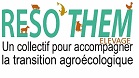 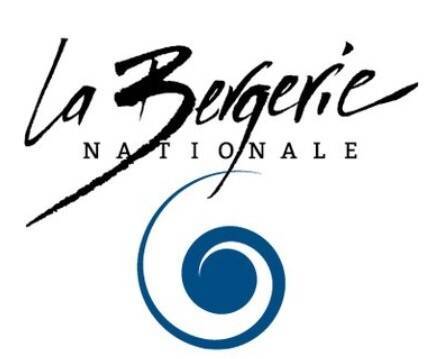 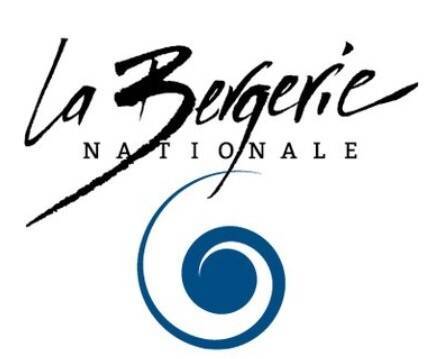 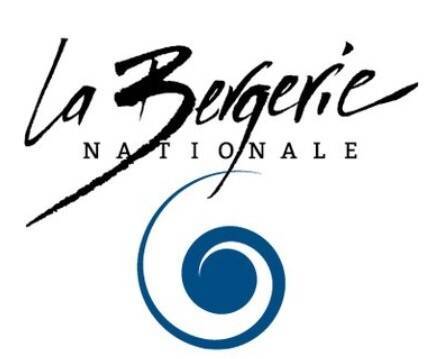 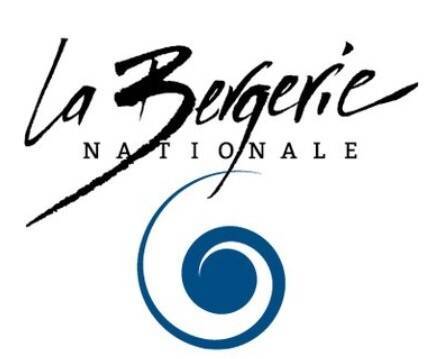 Collaboration
Collaboration
Collaboration
Collaboration
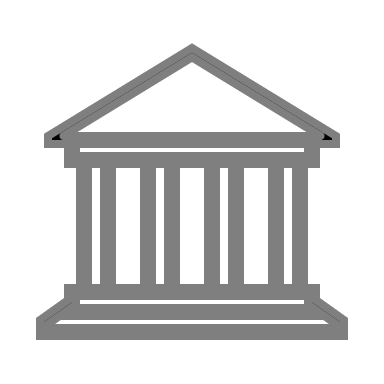 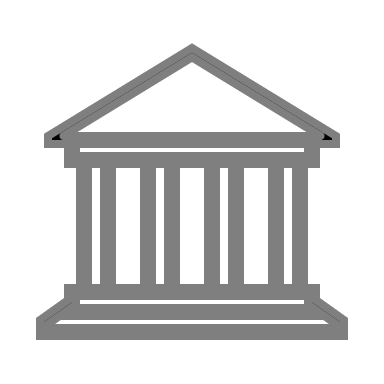 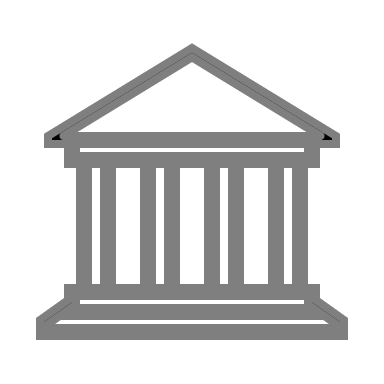 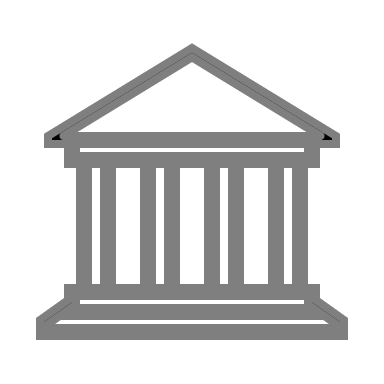